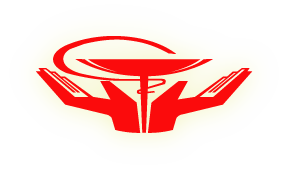 Московский областной комитет профсоюза работников здравоохранения РФ
IV ПЛЕНУМ
18 мая 2017 г.
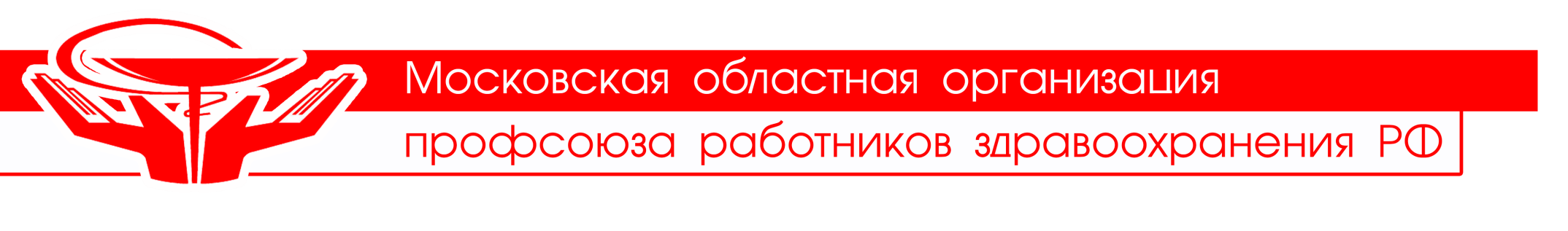 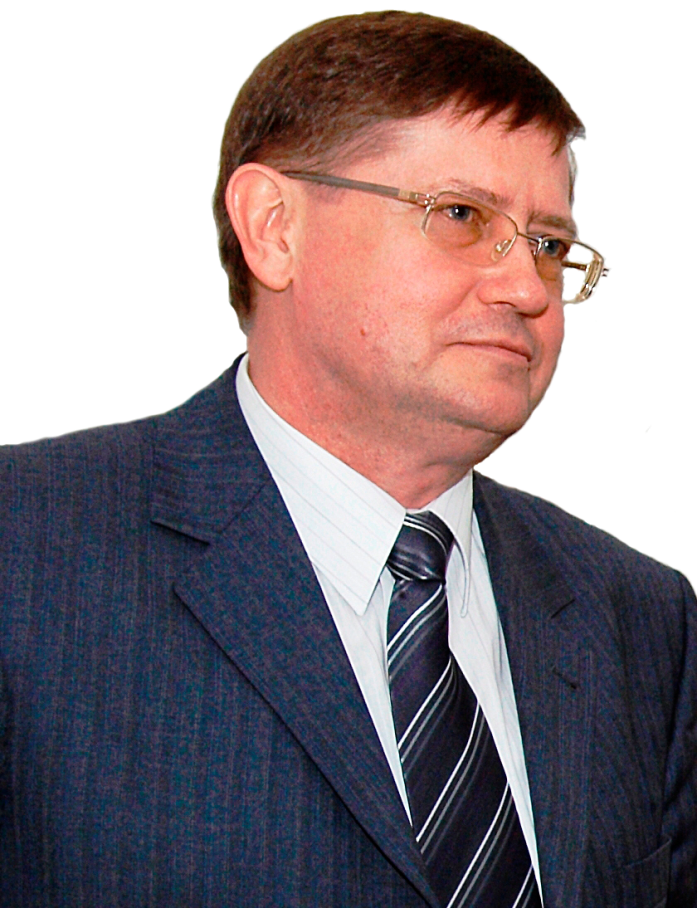 ВыступлениеПредседателя Московской областной организации профсоюза работников здравоохранения РФА.И. Домникова
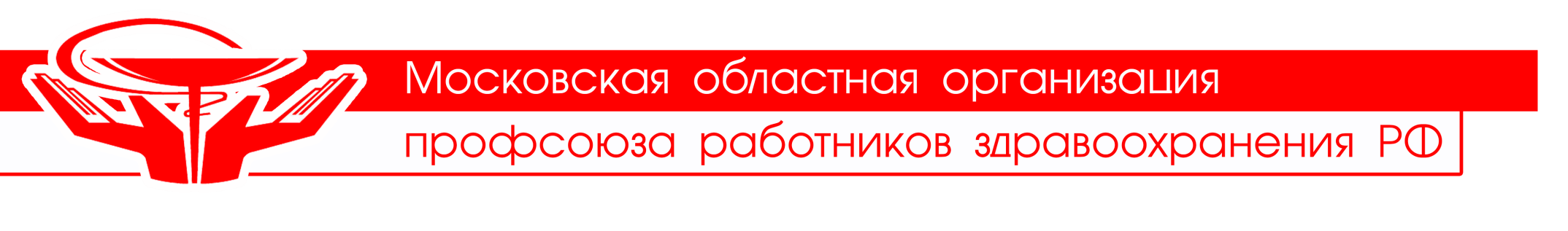 «О задачах руководителей медицинских учреждений и председателей первичных организаций профсоюза работников здравоохранения Московской области по профилактике и укреплению здоровья работников отрасли»
Тема сбережения здоровья медицинских работников не нова
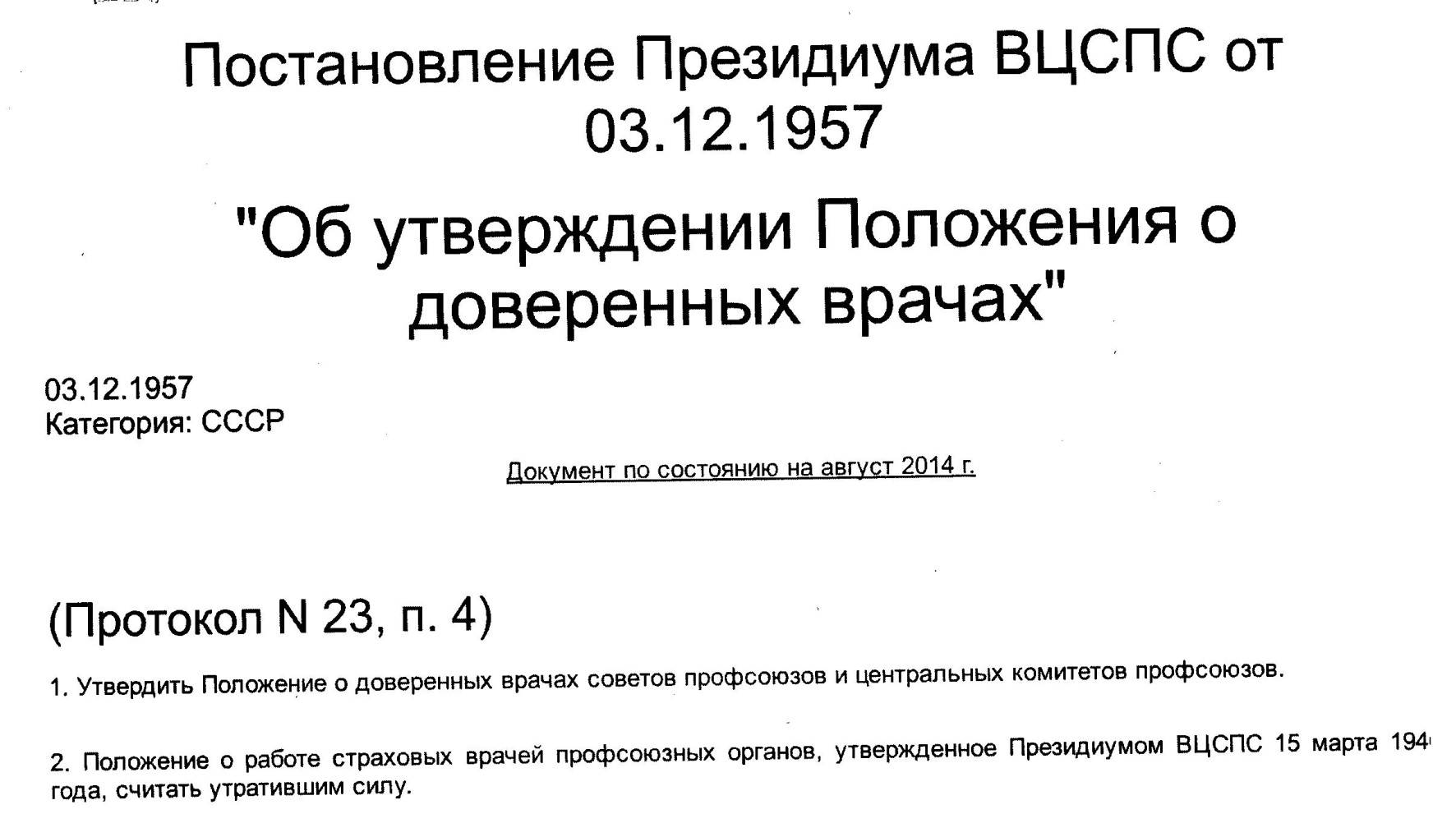 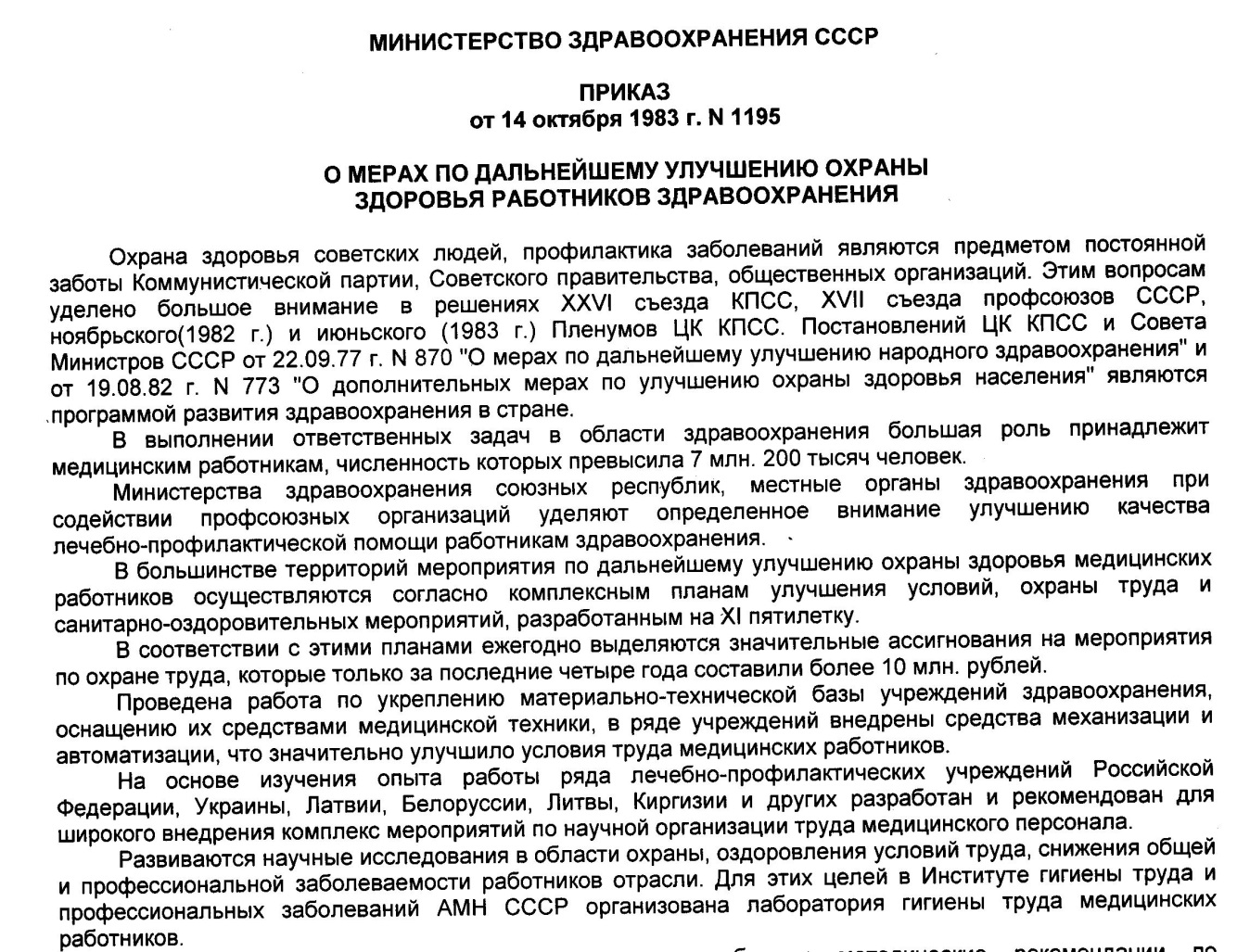 Распоряжением Правительства РФ от 17.11.2008 N 1663-р (ред. от 14.12.2009) определена возрастающая роль в укреплении здоровья и численности населения… самих медицинских работников
Тема сбережения здоровья медицинских работников не нова
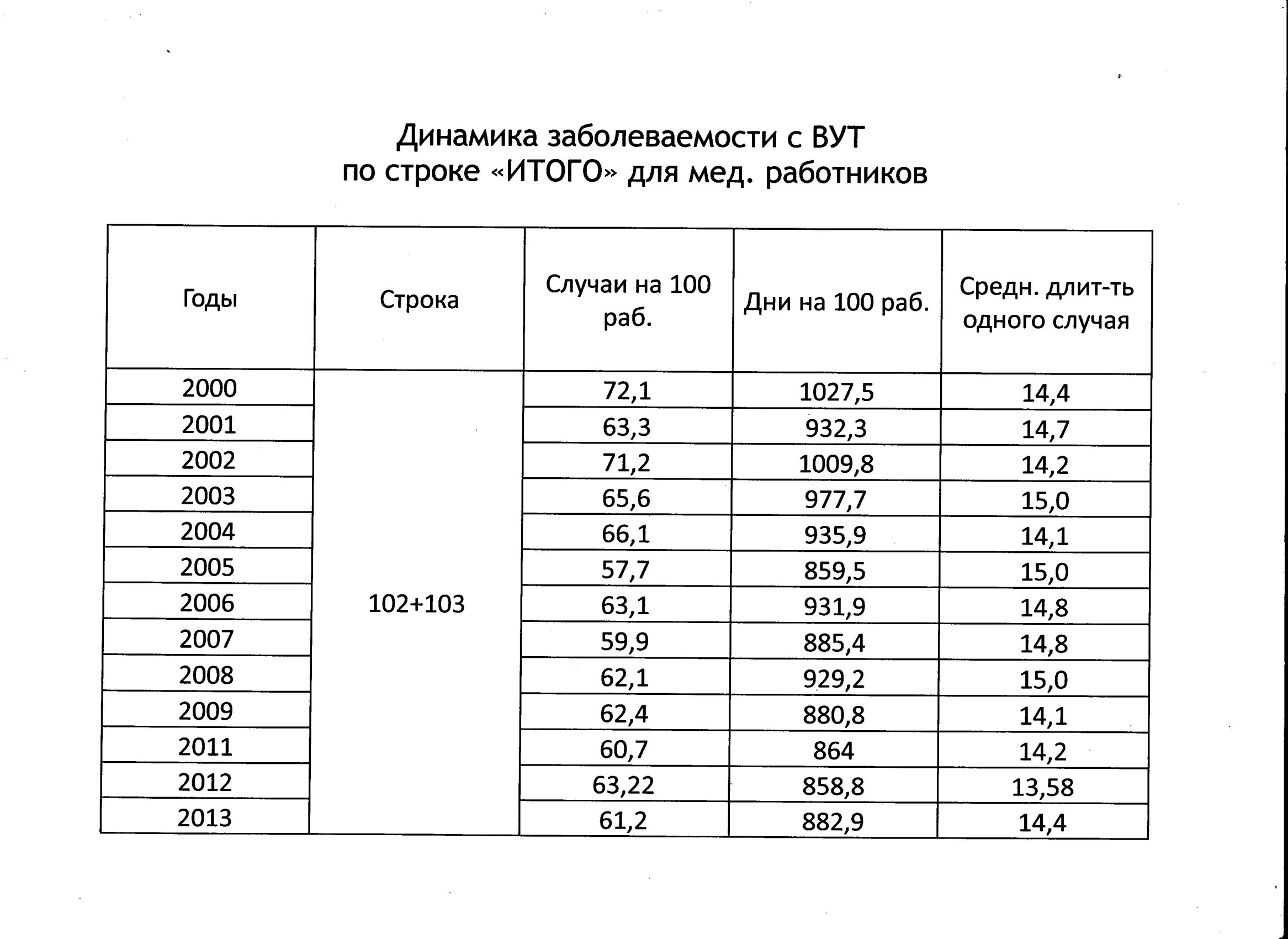 С 2014 года сбор статистических данных прекращен!!!
Сведения о наличии доверенных врачей
В скобках обозначено число медицинских учреждений на территории
ДИНАМИКА ЗАБОЛЕВАЕМОСТИ МЕДИЦИНСКИХ РАБОТНИКОВ
МОСКОВСКОЙ ОБЛАСТИ (фрагмент таблицы)
Экономические потери отрасли 2014-2016 г.г. 
по ЗВУТ медработников:
И это  только по 74 % медицинских организаций, которые предоставили нам данные.
Система управления охраной труда в организации
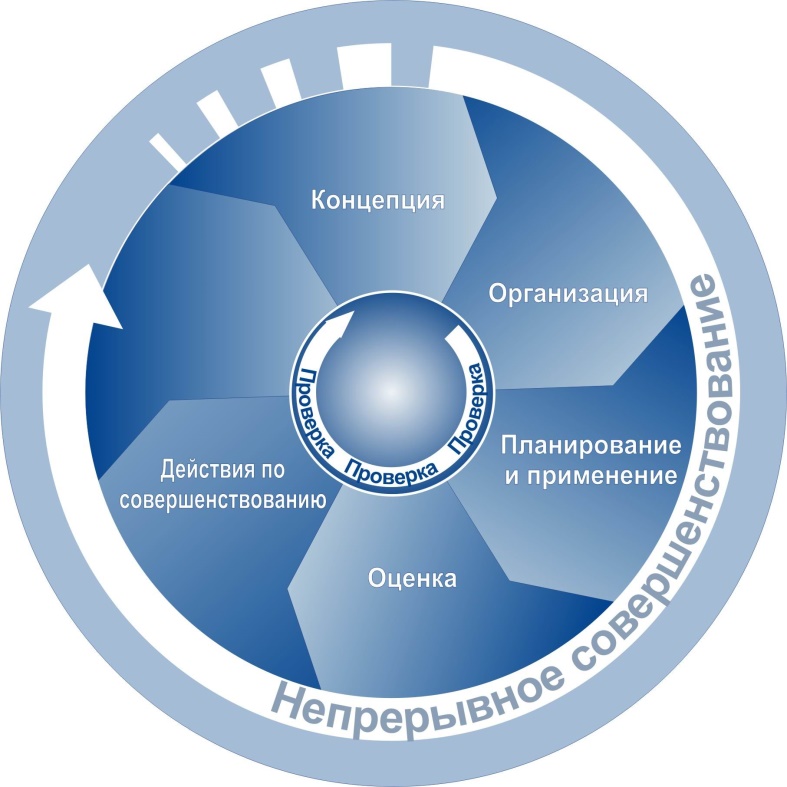 Приказ Минтруда России от 19.08.2016 N 438н
«Об утверждении Типового положения о системе управления охраной труда»
ГОСТ 12.0.230-2007 «Системы управления охраной труда. Общие требования»
ГОСТ Р 12.0.007-2009 «Система управления охраной труда в организации. Общие требования по разработке, применению, оценке и совершенствованию»
Контроль и надзор за состоянием условий и охраны труда 
в государственных учреждениях здравоохранения
Московской области
Общее руководство методологией построения системы управления охраной труда в организации отсутствует!
Средние затраты на мероприятия по предупреждению производственного травматизма и профессиональных заболеваний
Соотношение необходимых и фактических
затрат на охрану труда одного медицинского работника
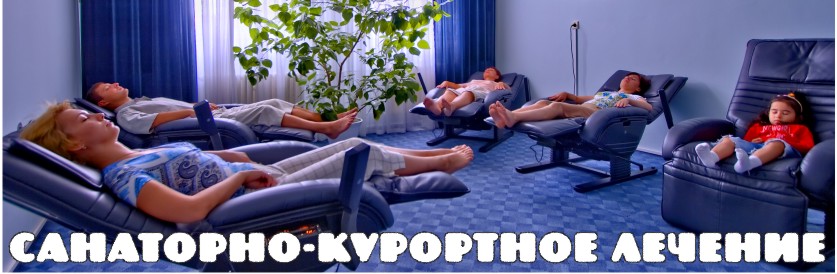 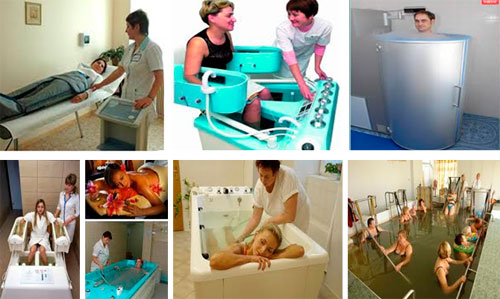 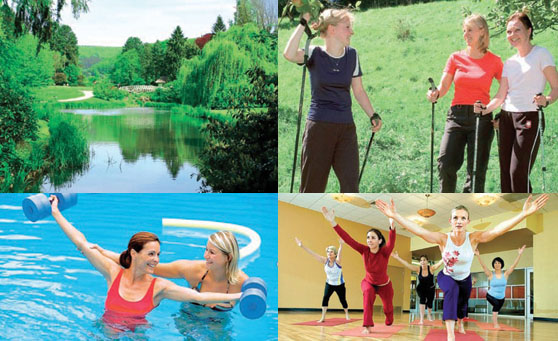 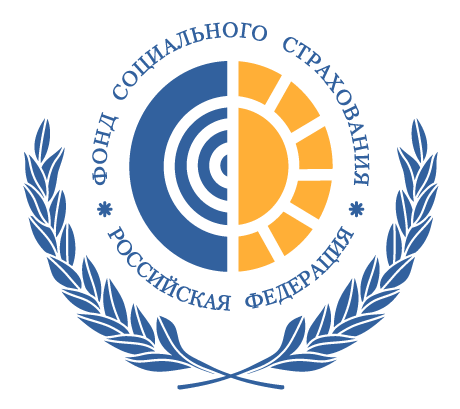 По концепции Фонда социального страхования денег на санаторно-курортное лечение для работающих граждан не выделяется. Только неработающим, детям и пенсионерам.

А работающие, по логике фонда, сами в состоянии купить себе и детям такую услугу.
Но уровень зарплат наших работников не позволяет приобретение путевки в санатории, особенно если путевки надо покупать и для себя и для детей.
Президент Российской Федерации В. В. Путин выступая  на  заседании Госсовета в санатории «Белокуриха» Алтайского края 26.08.2016 года сказал:
«…одним из путей улучшения ситуации в сфере здравоохранения должно стать  возрождение профилактики заболеваний, в том числе улучшение и развитие санаторно-курортного комплекса и санаторно-курортной помощи населению, как наиболее эффективной составляющей медицинской профилактики...»
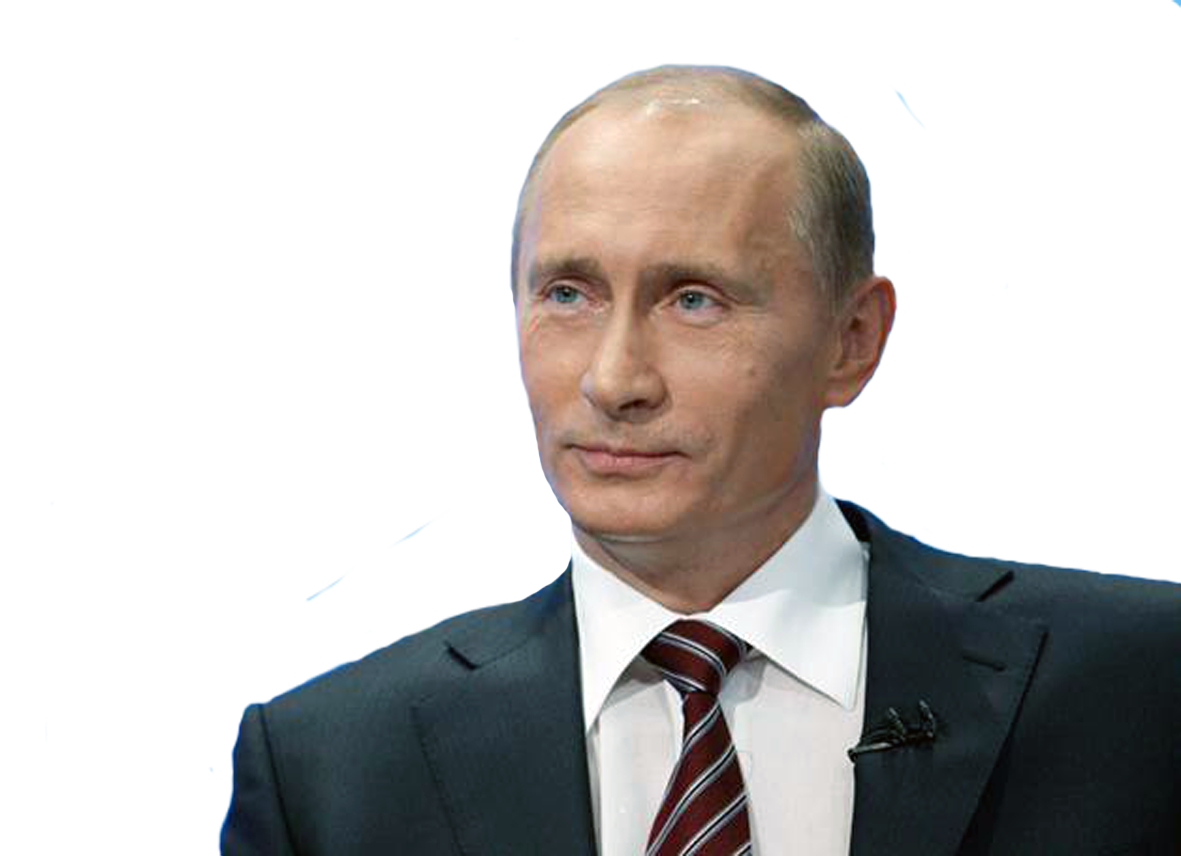 Министр здравоохранения РФ В.И. Скворцова выступая на  заседании Госсовета в санатории «Белокуриха» Алтайского края 26.08.2016 года сказала:
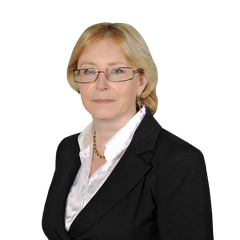 «За поправку здоровья россиян отвечает 1875 санаторно-курортных организации: из них только 33% государственные. Объём санаторно-курортных услуг за последние три года вырос на 20%. Ежегодный прирост ожидается в районе 10%»
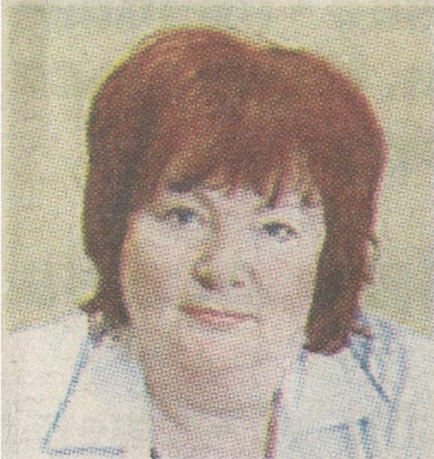 В марте 2014 года главный внештатный специалист Министерства здравоохранения РФ по санаторно-курортному лечению 
Наталья Корчажкина 
озвучила планы Минздрава:
«Мы стремимся к тому, чтобы санаторно-курортным лечением была охвачена хотя бы половина населения РФ. В 2011 г. в санаториях поправили здоровье всего 3,5% россиян, в 2012 г. - 6%, в 2013 г. - 9%. Наша задача, чтобы к 2020 году этот показатель вырос до 45%»
Динамика оздоровления членов профсоюза за 2008 – 2016 гг.
За 8 лет оздоровлено 58 866 работников 
здравоохранения Московской области
Санаторно-курортное оздоровление наших работников складывается из:
Лечение в профсоюзных здравницах, которые предоставляют 20% скидку членам профсоюза
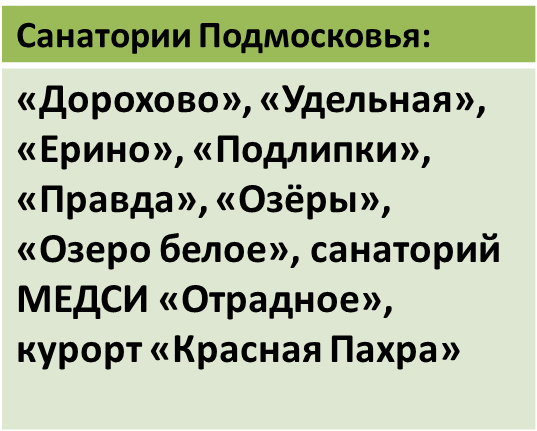 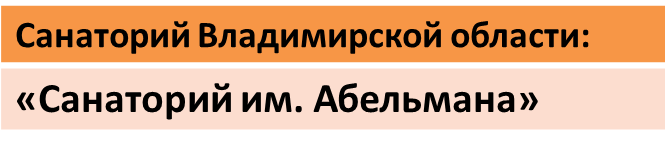 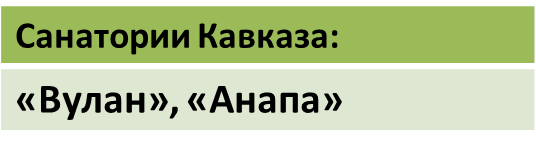 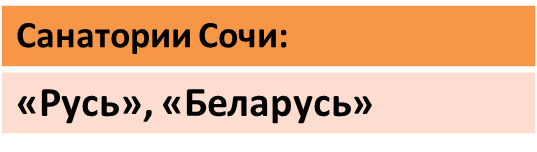 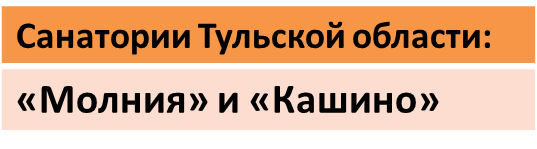 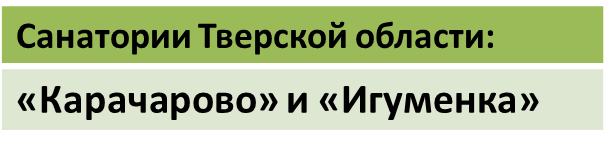 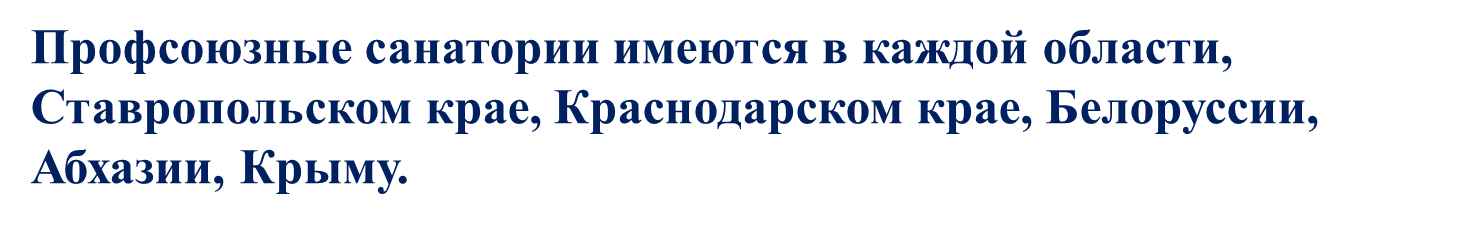 Участники Фонда оздоровления МОК ПРЗ РФ
Динамика расходов «Фонда оздоровления  МООП РЗ РФ» на оздоровление членов Профсоюза  (тыс. руб.)
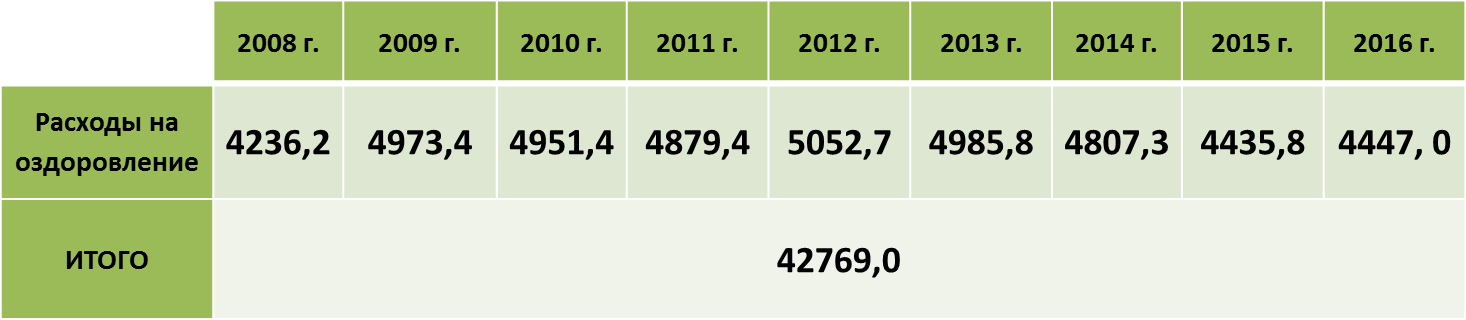 Участники Фонда оздоровления МОК ПРЗ РФ
Не участвуют в работе Фонда оздоровления МОК ПРЗ РФ
Динамика оздоровления членов профсоюза по ОМС
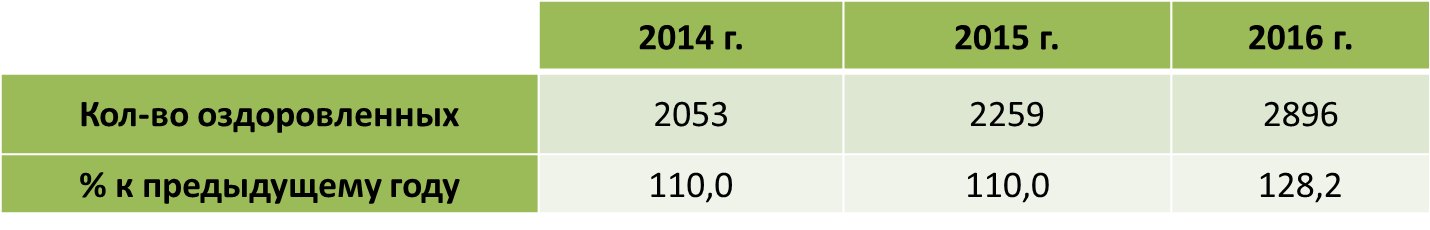 Реабилитация в 2017 году:
5-кратное снижение квот;
изменение порядка направления на реабилитацию;
сокращение показаний.
2016 год
2017 год
Федеральный закон  №-465 принятый 28.12.2016 года вступивший в силу с 01.01.2017 года.
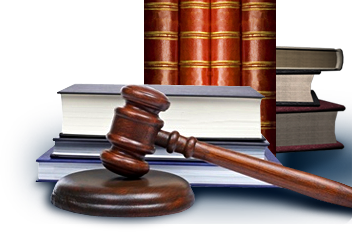 «О внесении изменений в отдельные законодательные  акты Российской Федерации в части совершенствования отдыха и оздоровления детей»
Динамика оздоровления детей членов профсоюза
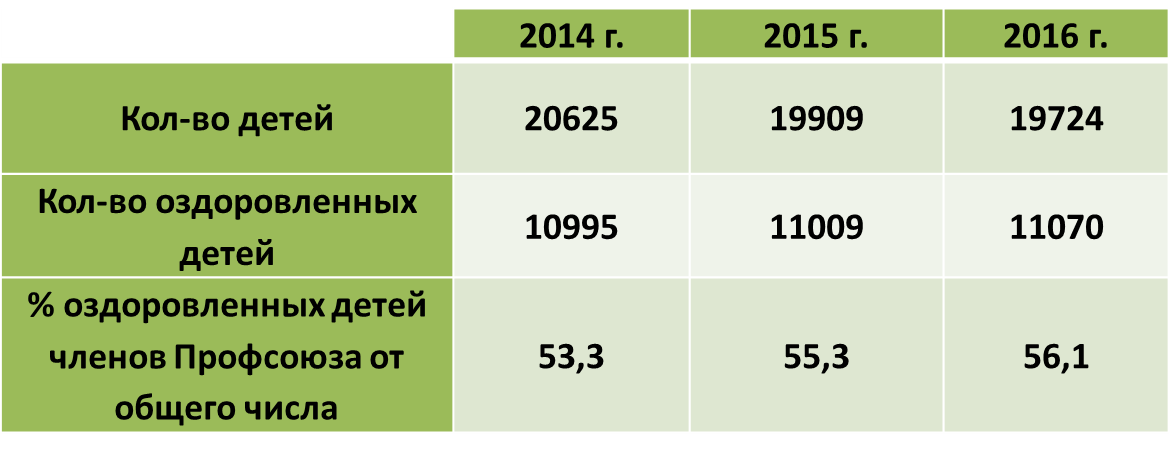 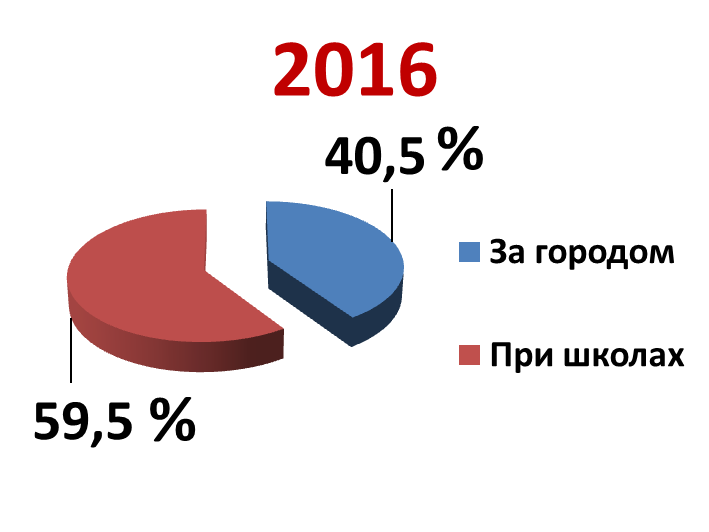 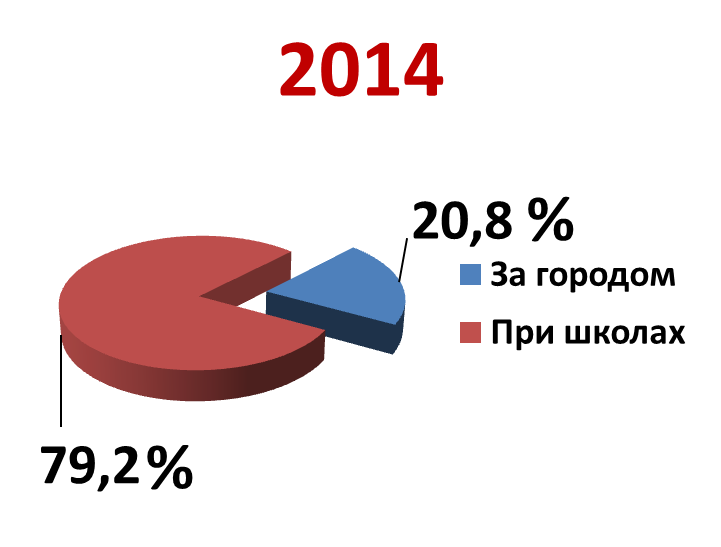 С учётом мнения МООП РЗ РФ принято:
Выделено дополнительных средств 99,6 млн. рублей, только для детей работников здравоохранения.
Два источника финансирования 
детского отдыха
Медицинские организации, где был сорван детский отдых:
ГБУЗ МО «Яхромская городская больница»
главный врач  Дручинина Надежда Юрьевна,
главный бухгалтер Смирнова Наталья Александровна
ГБУЗ МО «Дмитровская ГБ»
Главный врач Тюрина Ольга Викторовна,
заместитель по экономике главного врача Кузьмина Александра Борисовна.
Продолжив  работу с исполнительной властью ПРОФСОЮЗ добился принятия:
Динамика оздоровления детей членов профсоюза
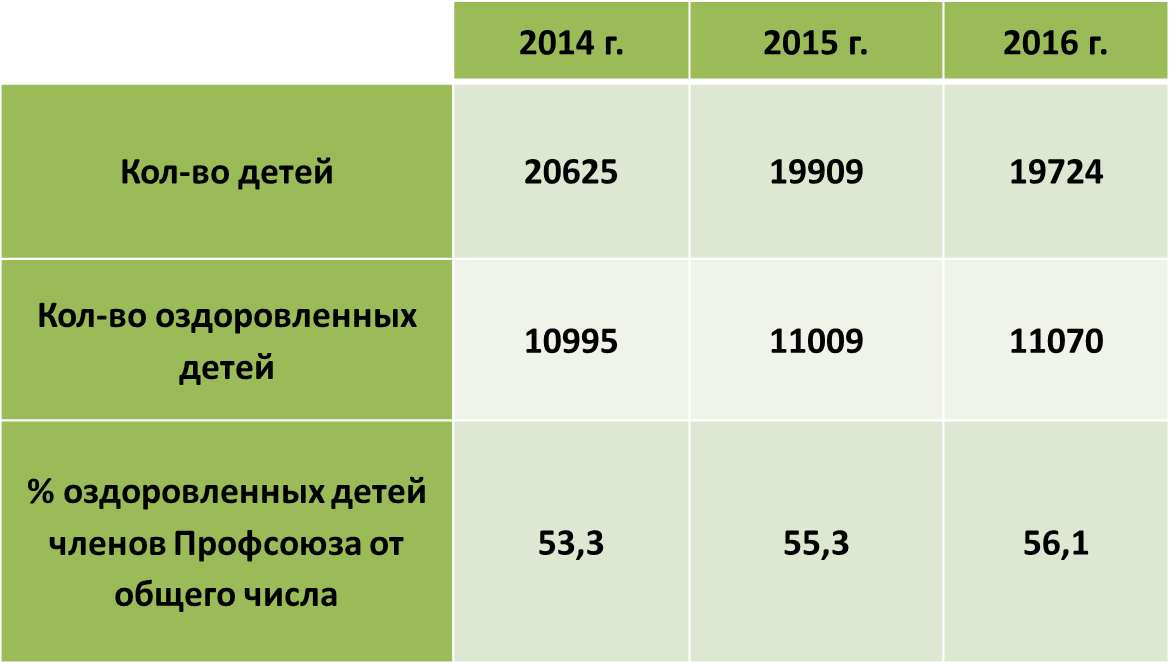 Динамика оздоровления детей членов профсоюза
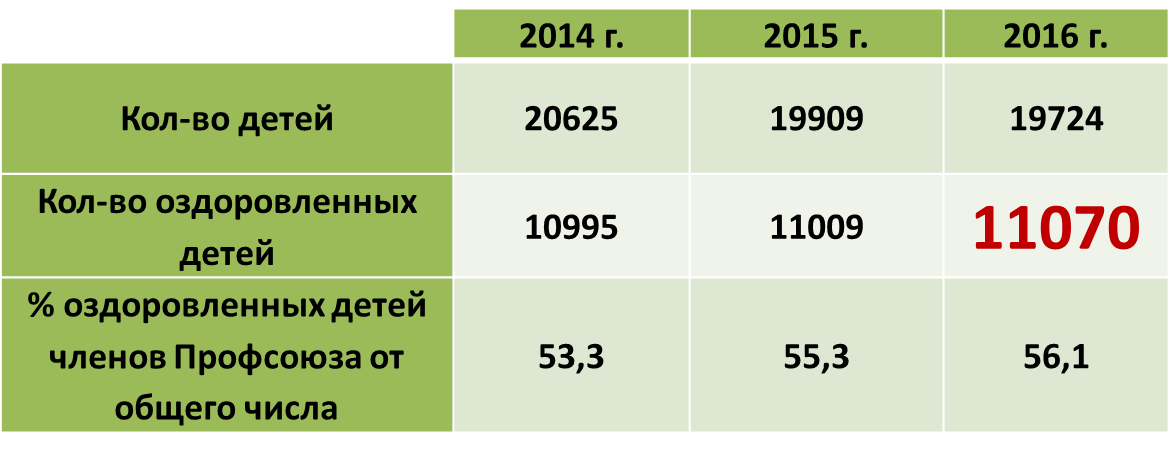 4391 ребенок
6679
детей
Качество детского отдыха
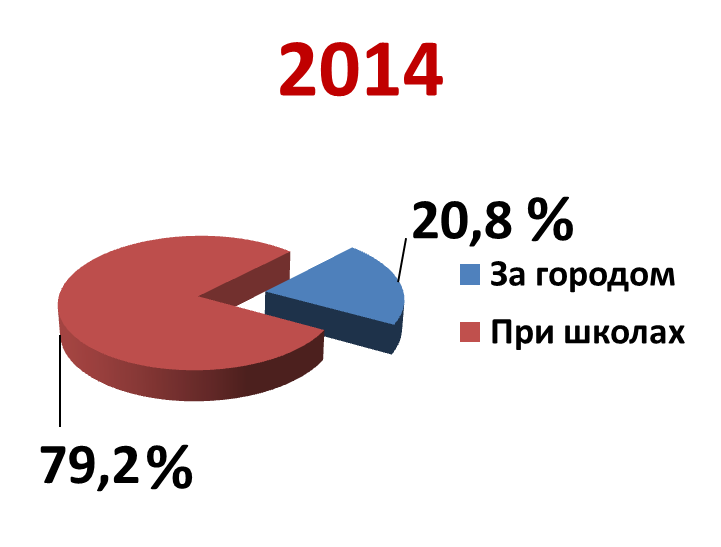 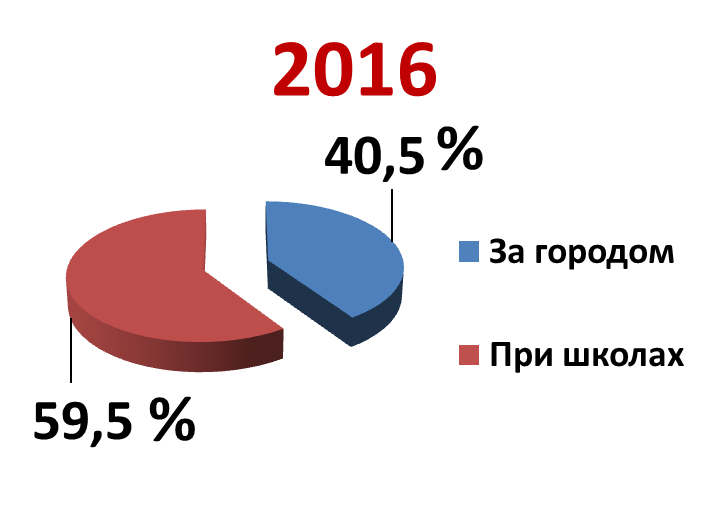 Количество детей медицинских работников отдохнувших в санаториях и загородных лагерях увеличилось в 2 раза!!! Но этого не достаточно! Пропорцию должна поменяться местами.
Детская 
оздоровительная
кампания 2016 г.
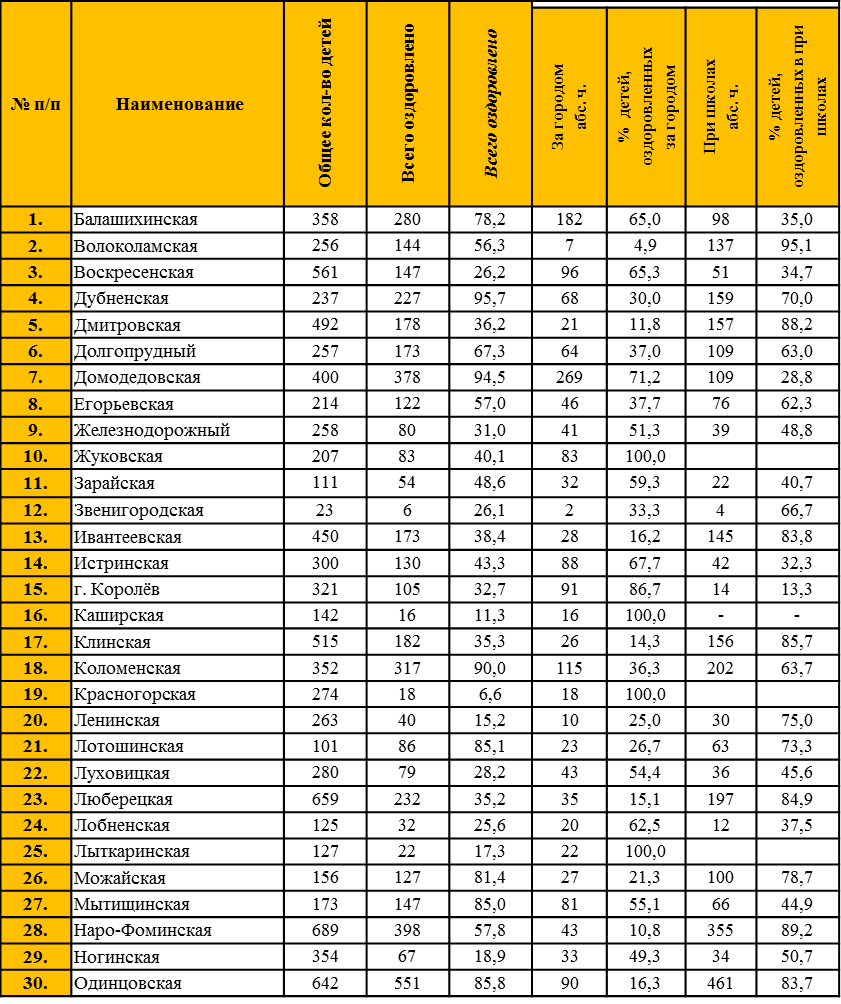 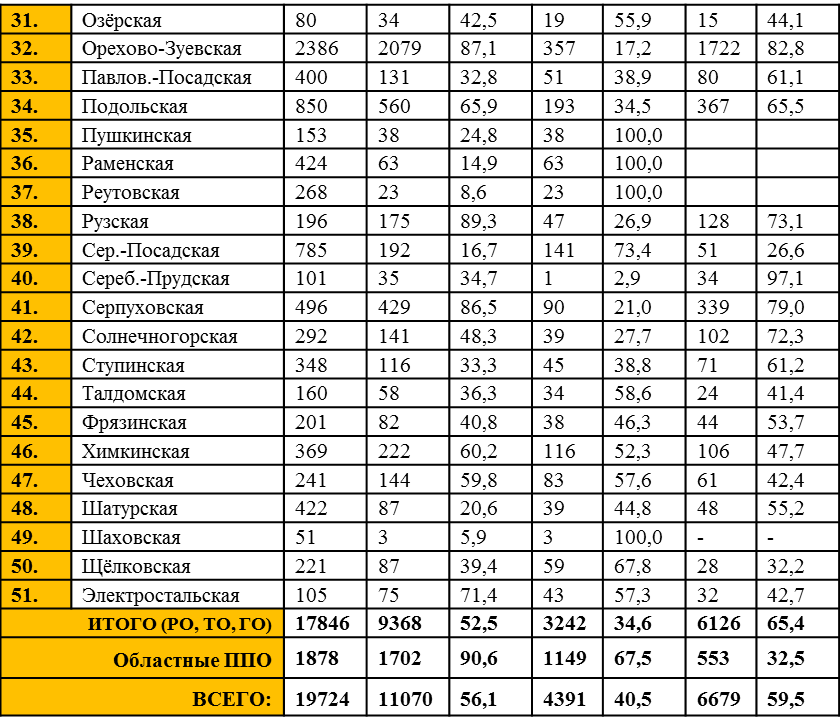 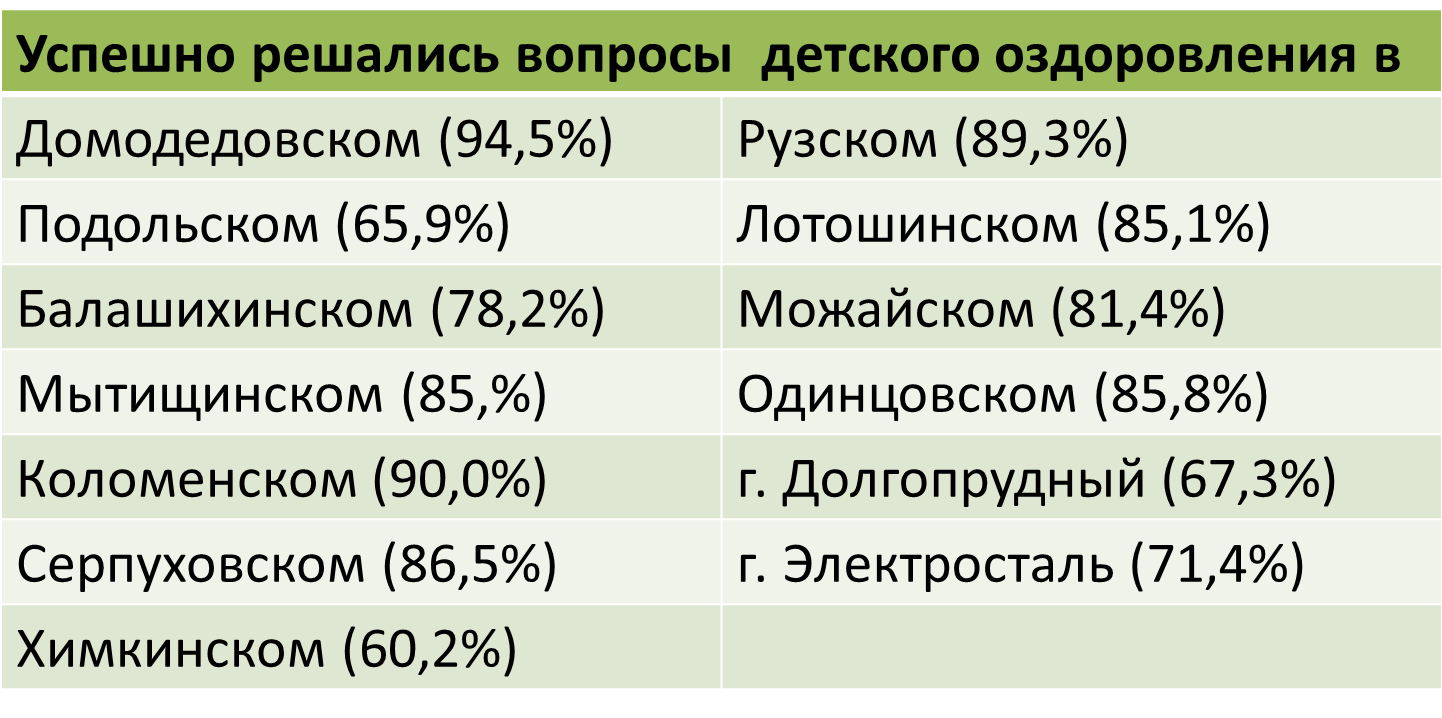 Спасибо нашим коллегам за заботу о детях сотрудников!
Не уделяли этому направлению работы
должного внимания !!!
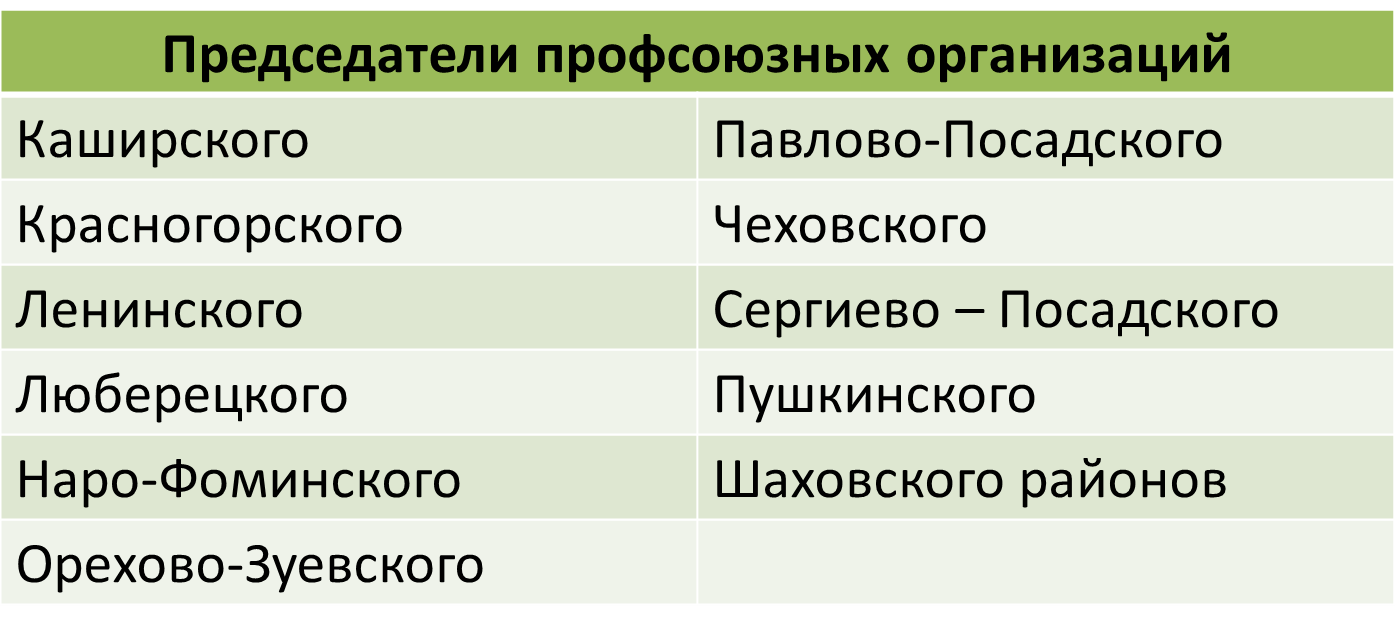 Субсидии из областного бюджета МО на оздоровление детей медицинских работников в 2017 году
Внимание руководителей территориальных управлений!!!
В  2016 году
При школьных лагерях
лето провели
6679
детей
Поправили здоровье в санаториях и загородных лагерях 
4391 ребенок
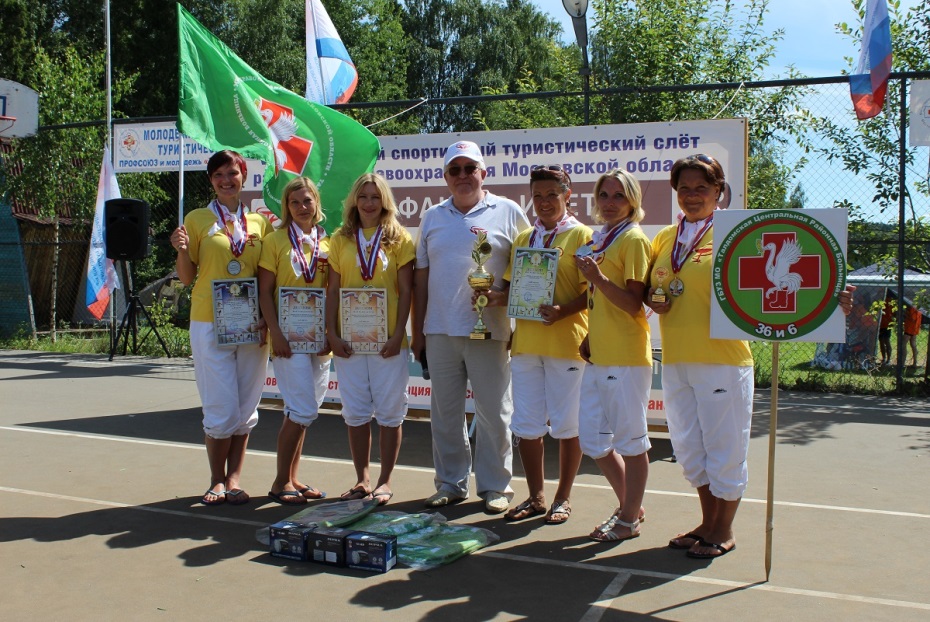 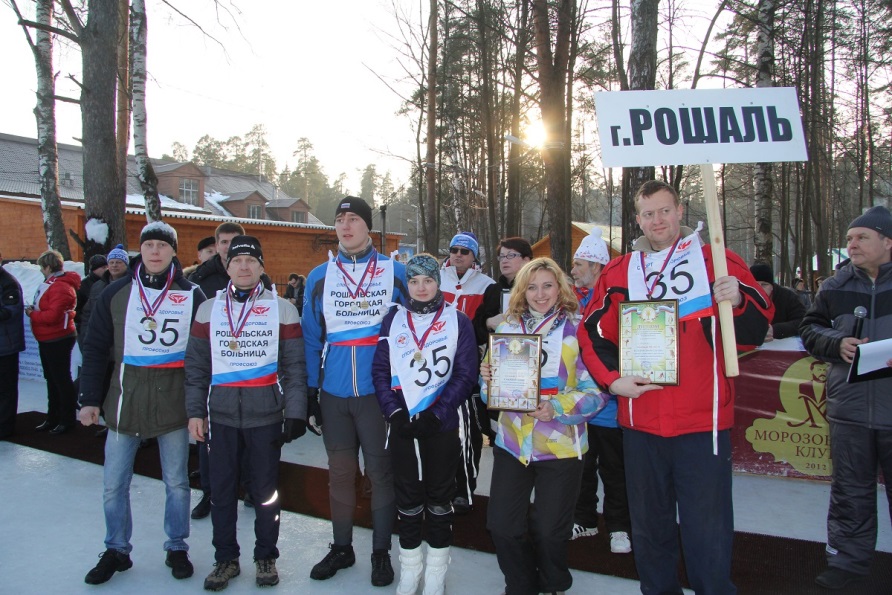 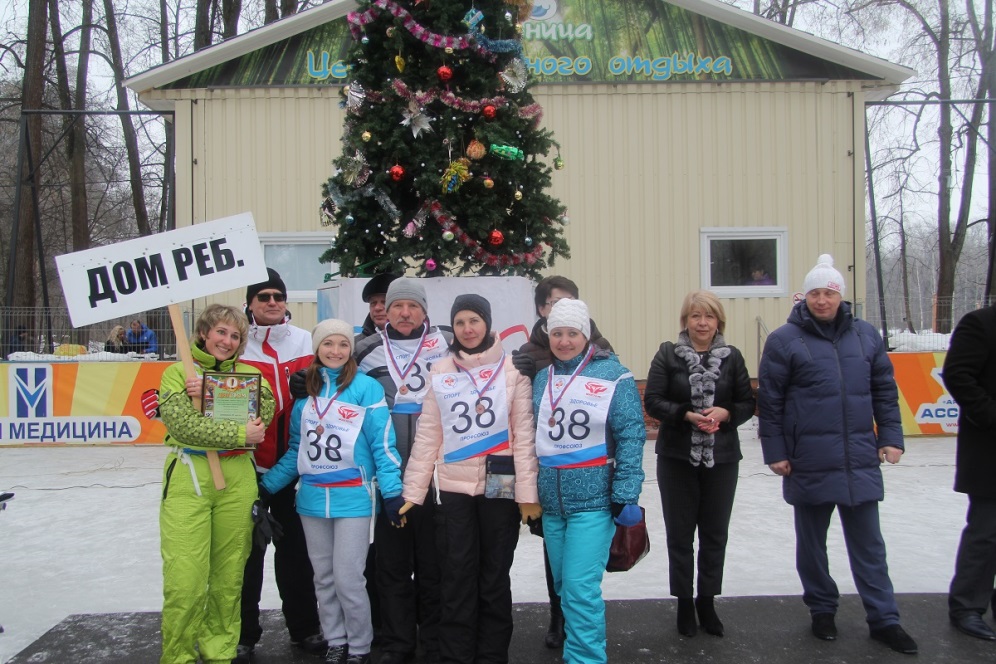 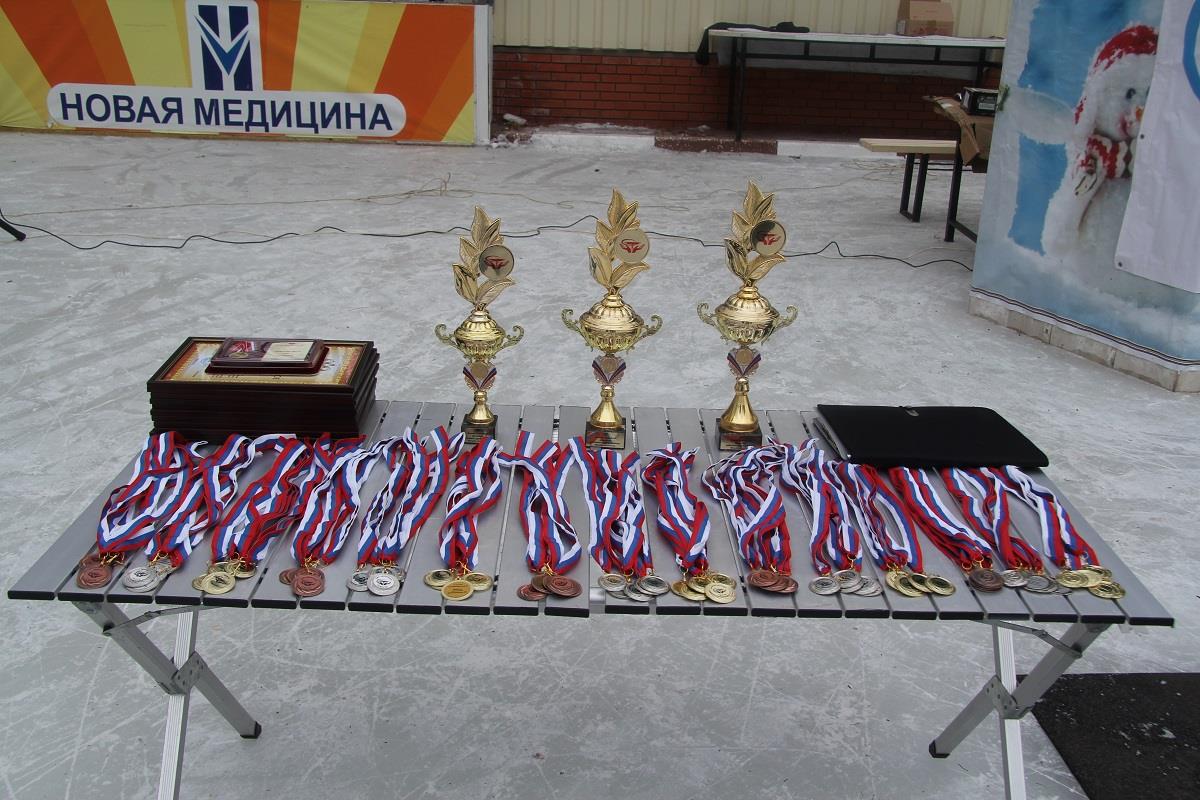 Физкультурно-оздоровительная работа
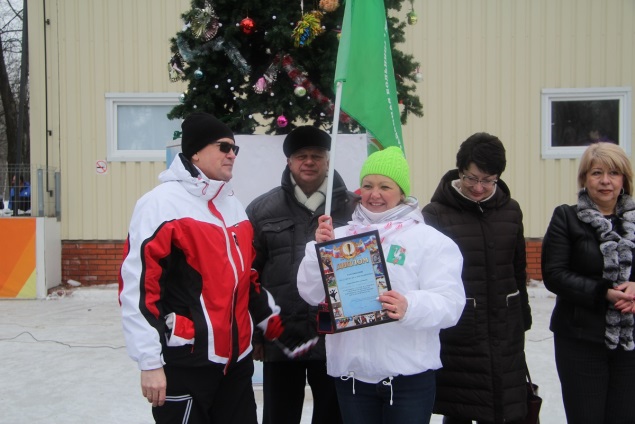 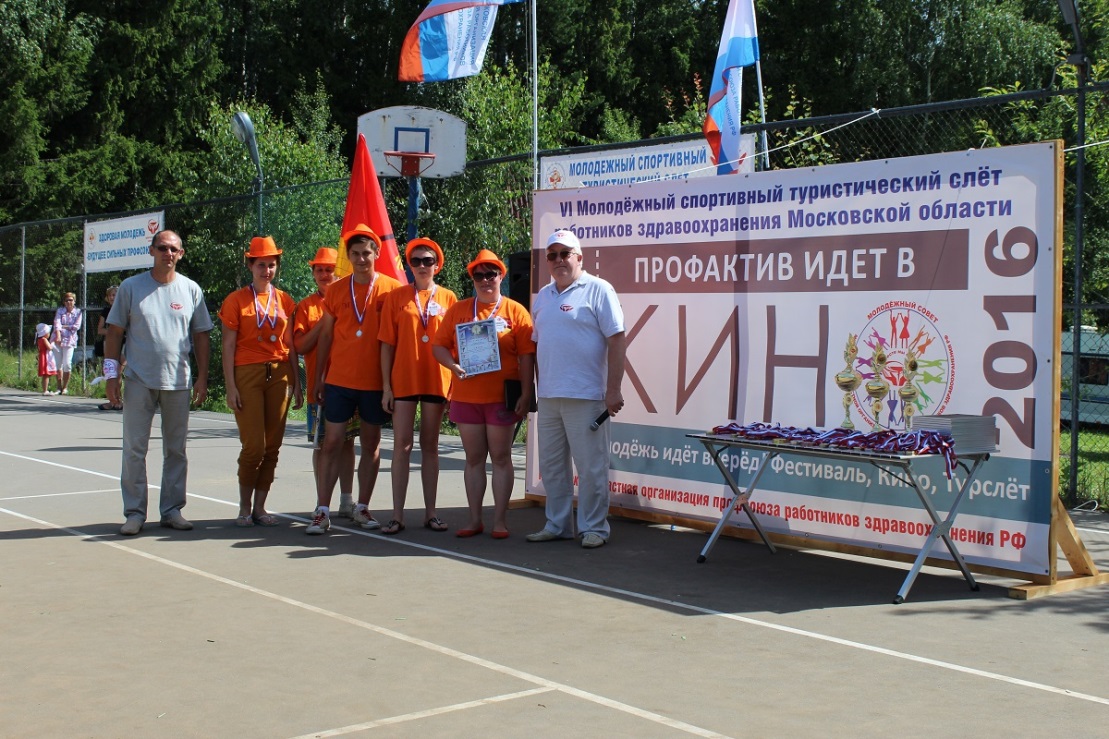 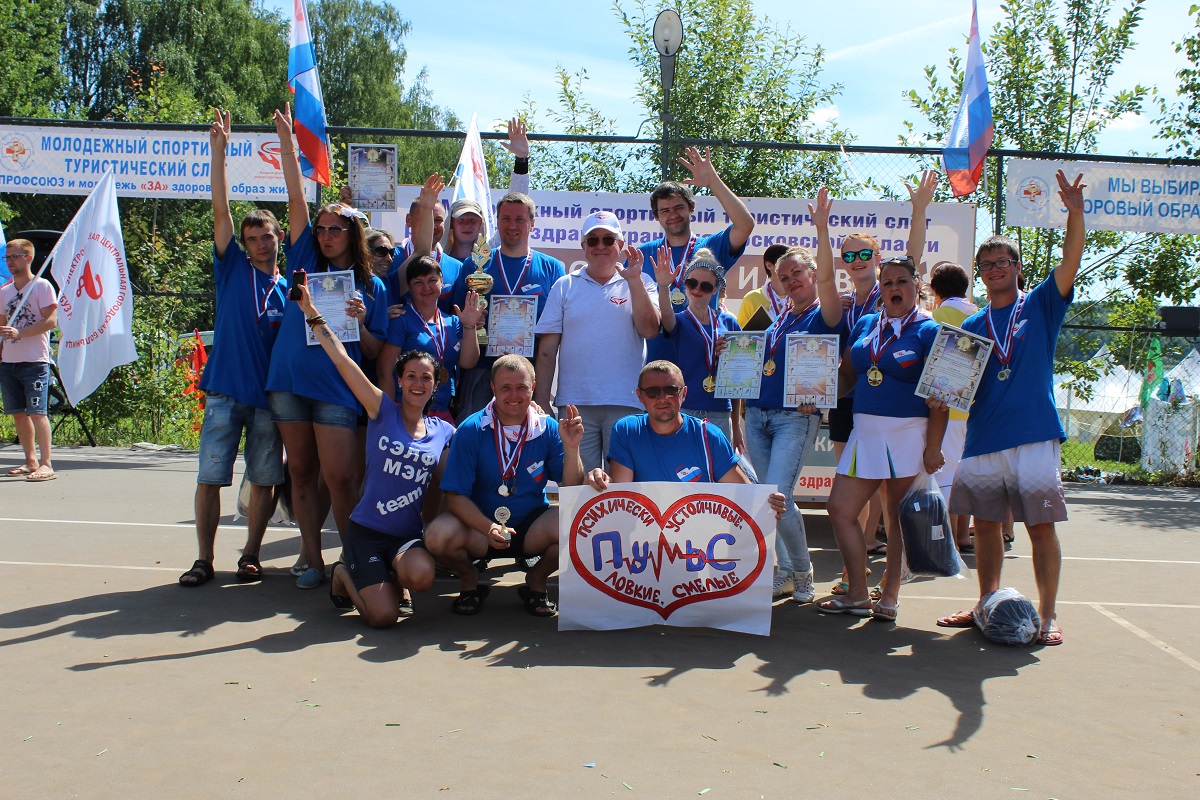 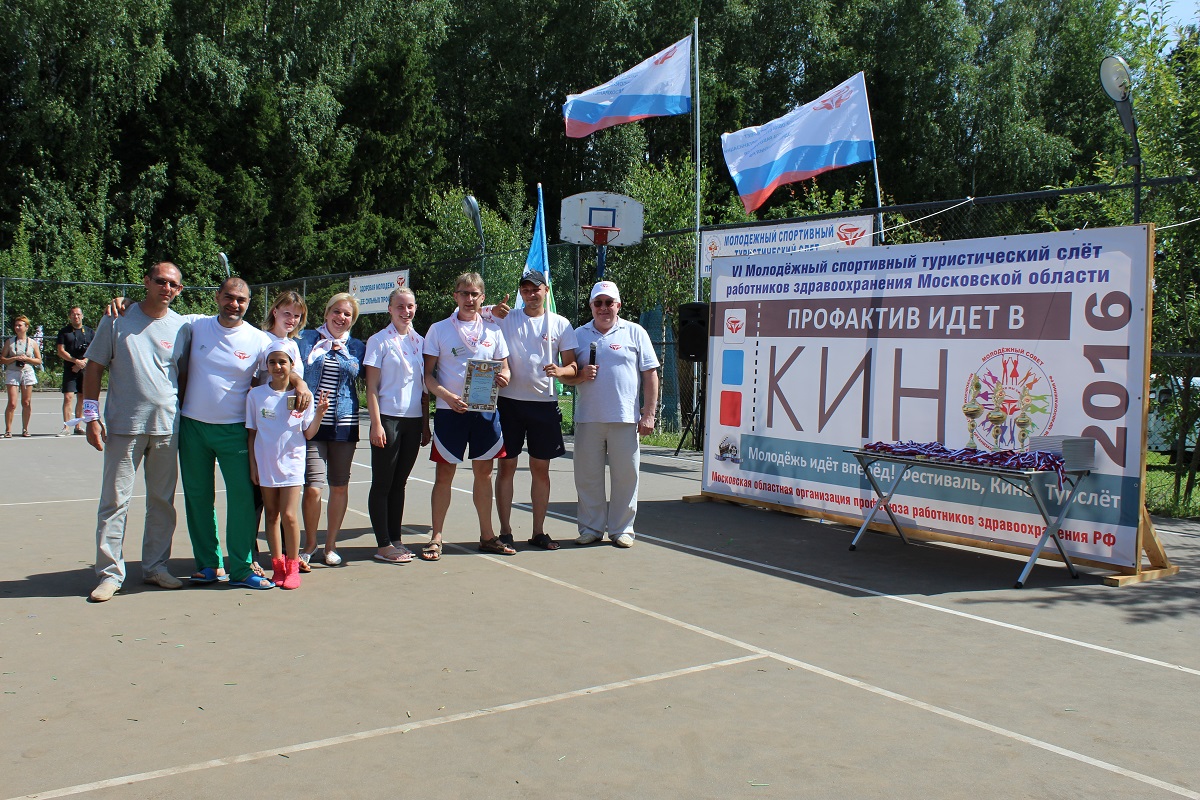 В опросе участвовало 249 медицинских организаций
86523 работника здравоохранения Московской области
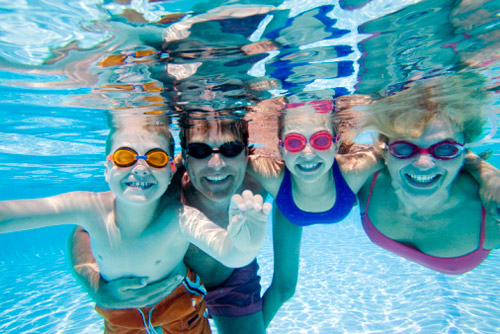 9586 работников здравоохранения области посещают ФИТНЕС, БАССЕЙН
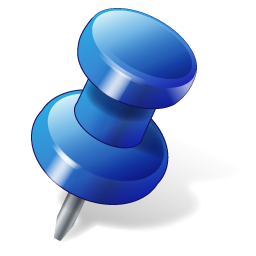 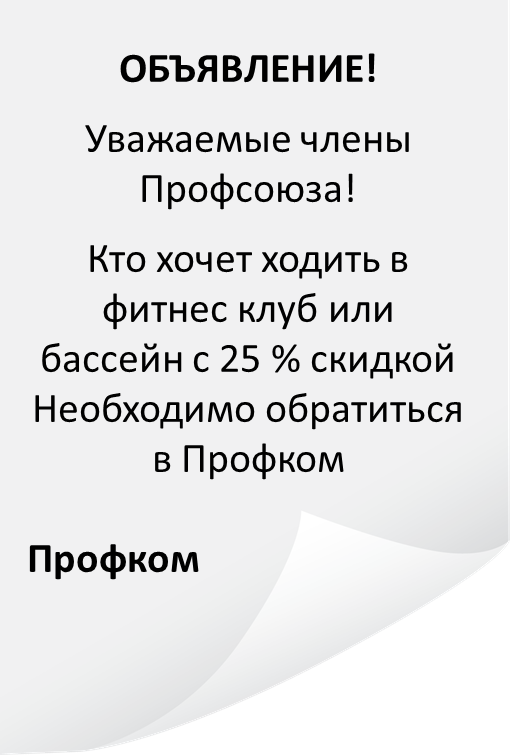 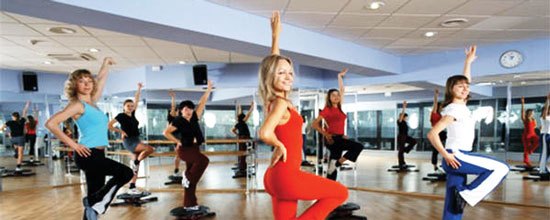 Интервью, вице-премьера Правительства РФ О. Голодец   РИА «Новости» 18.04.2017 г.
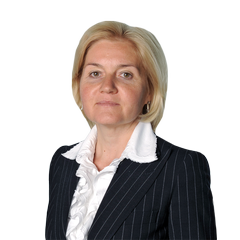 «На первом месте по количеству записавшихся в фитнес-клубы Германия – 10,1 млн., что составляет 12,4 %, а по охвату населения лидирует Швеция - где фитнес-центры посещает каждый пятый швед, приблизительно 20 %».
Интервью, вице-премьера Правительства РФ О. Голодец   РИА «Новости» 18.04.2017 г.
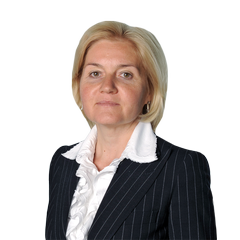 «…Это самый правильный вариант. Конечно, держать инструктора в сегодняшних условиях не нужно. Нужно стимулировать работников для того, что бы они ходили на нормальный фитнес в какой-то спортивный центр»
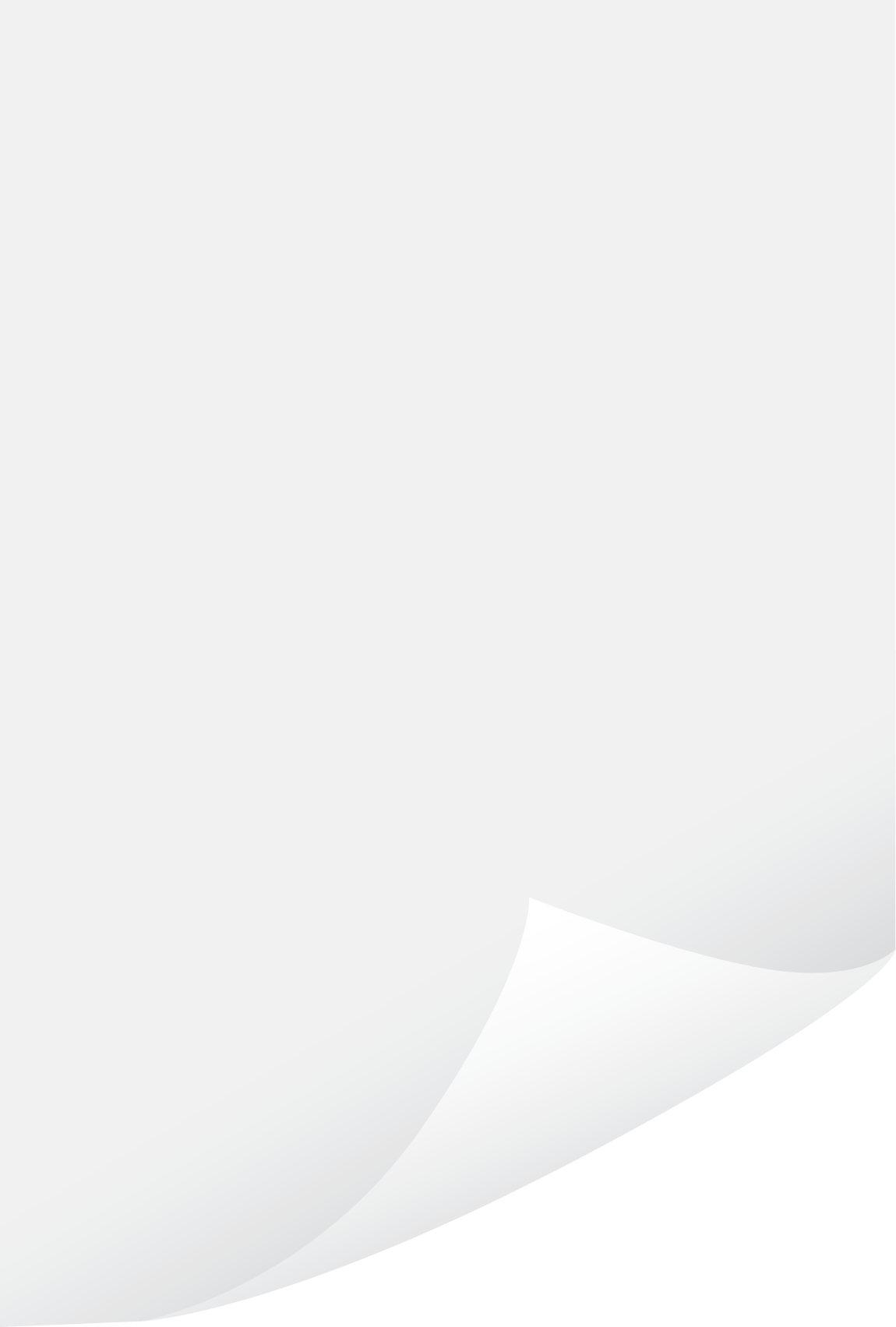 1. «Бодрость и здоровье»

2. Спартакиада «МОООП»

3. Зимний спортивный Фестиваль

4. Летний спортивный Фестиваль

5. Молодежный туристический слёт

6. И другие

Профком
В опросе участвовало 249 медицинских организаций
86523 работника здравоохранения Московской области
982 работника здравоохранения области принимают участие в спортивных мероприятиях ЦК, МООП РЗ РФ и МОООП
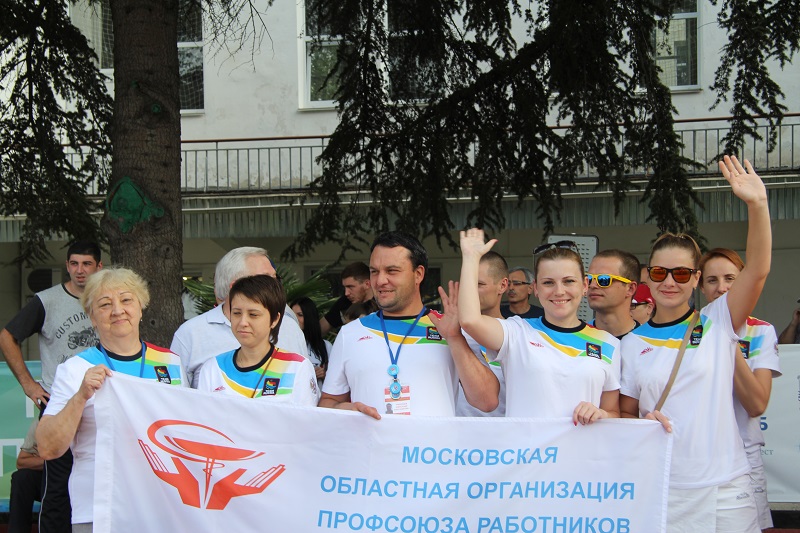 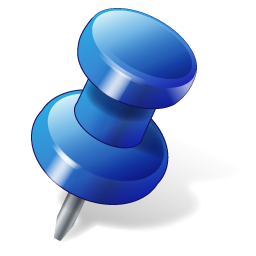 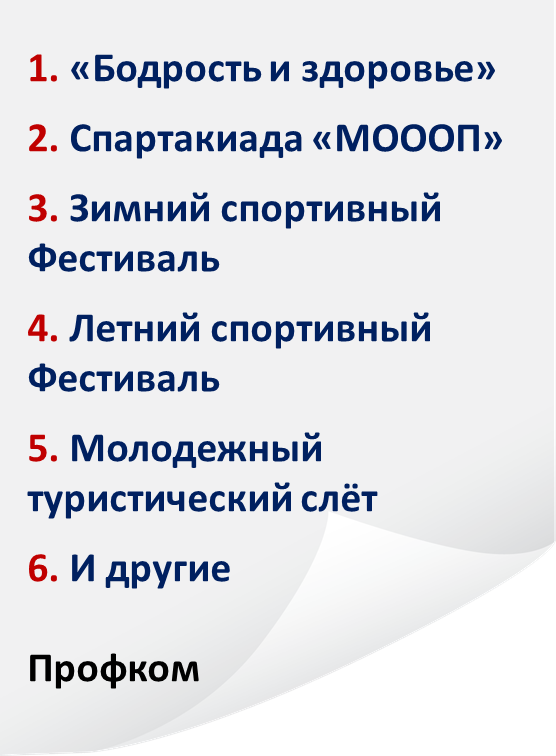 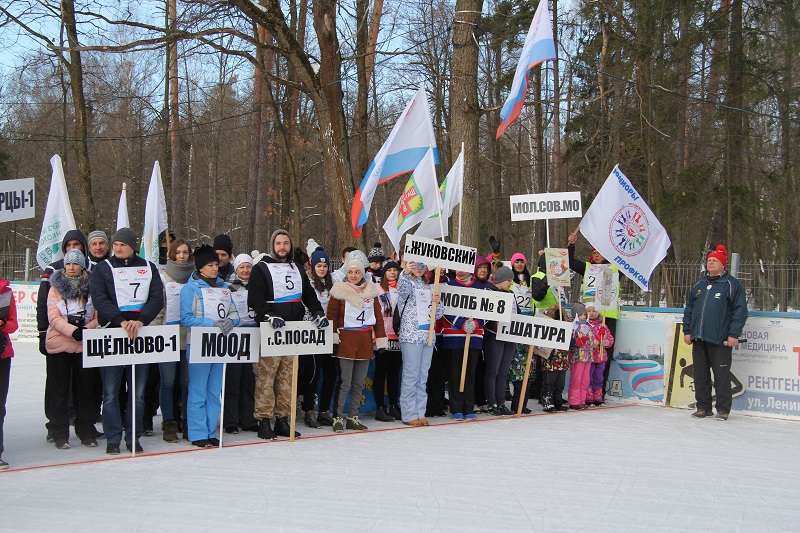 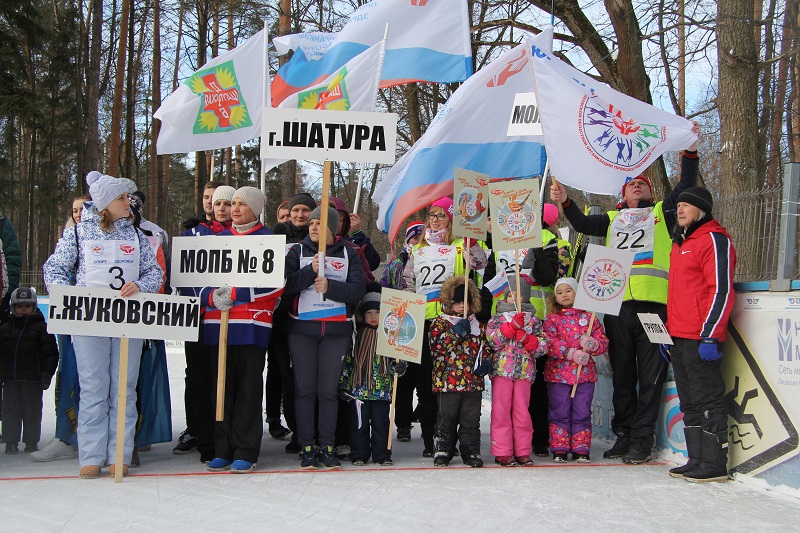 В опросе участвовало 249 медицинских организаций
86523 работника здравоохранения Московской области
1045  работников здравоохранения области принимают участие в других спортивных мероприятиях
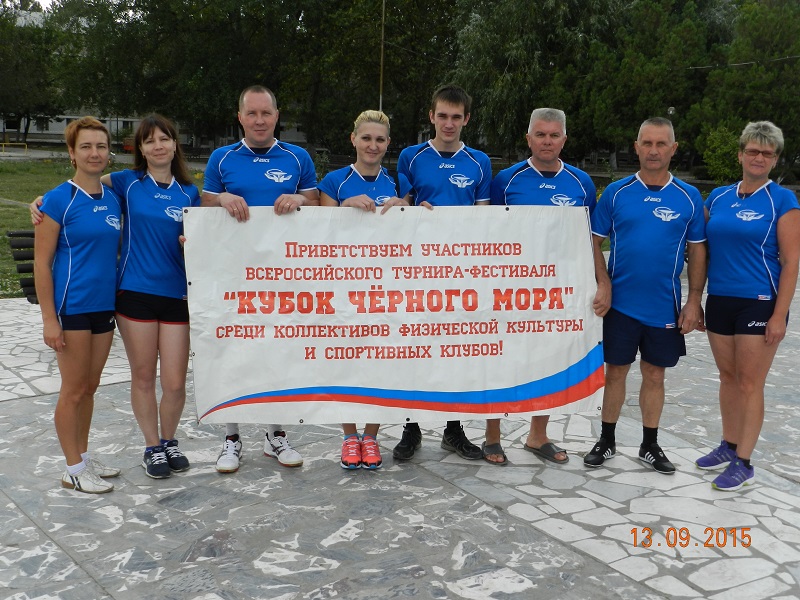 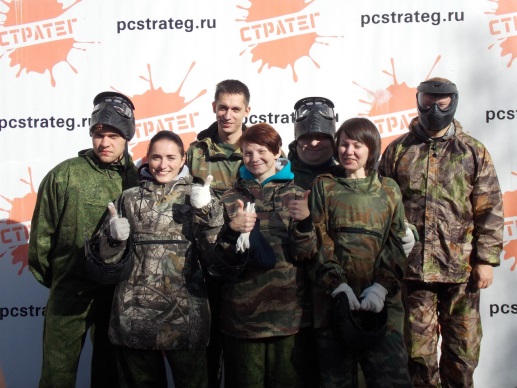 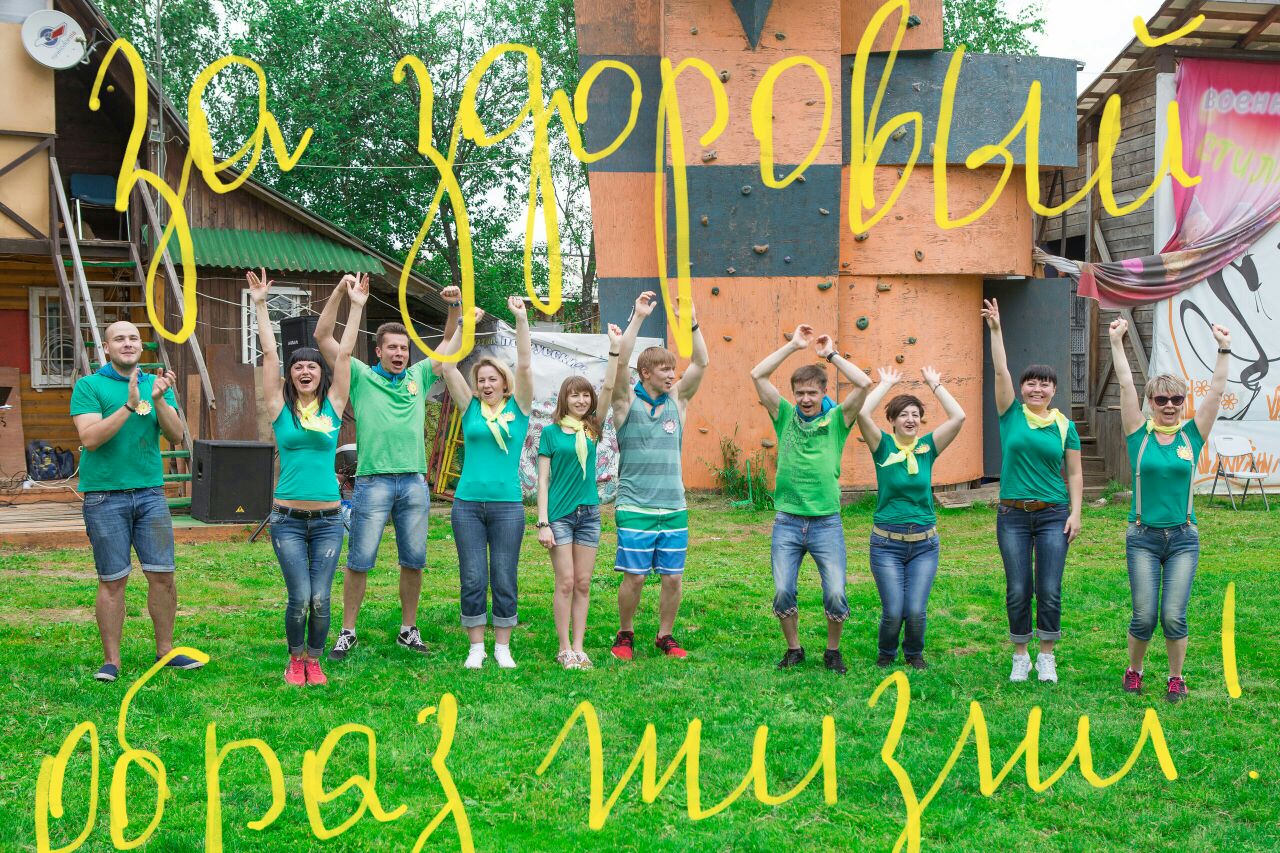 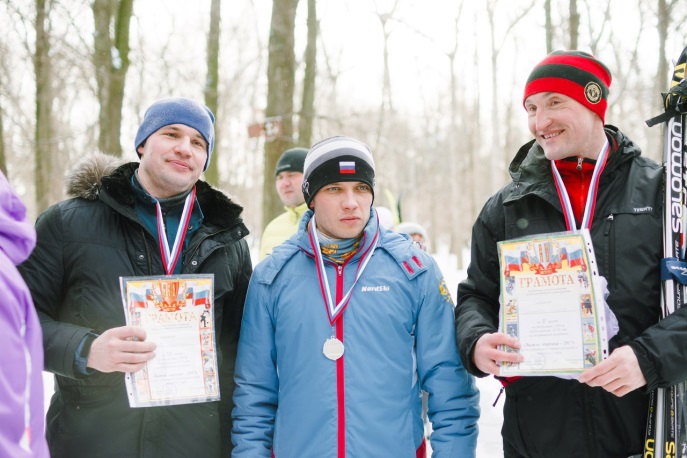 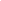 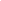 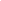 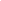 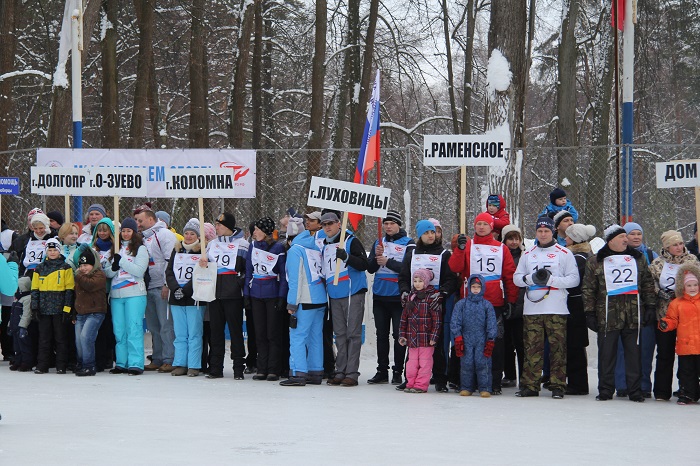 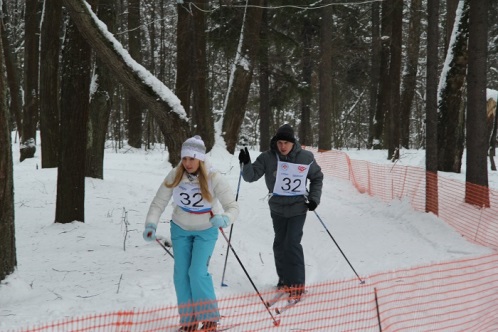 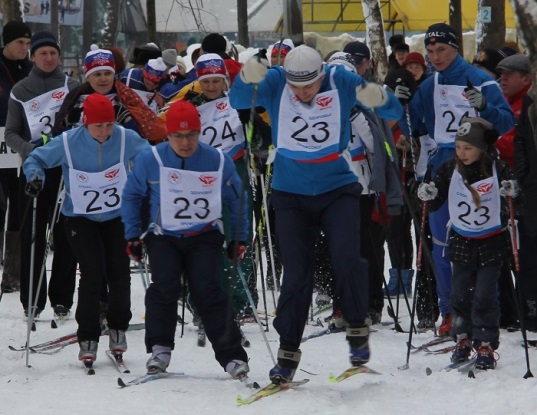 Зимние спортивные Фестивали
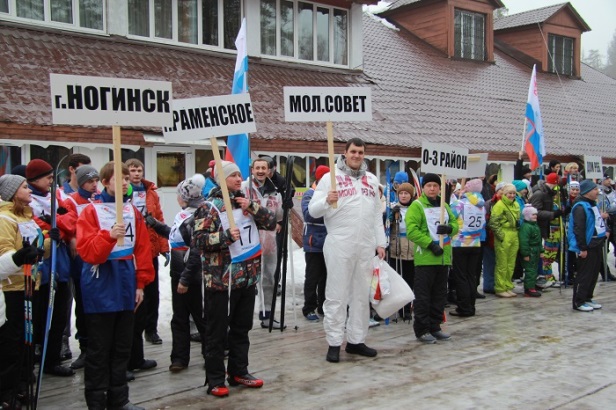 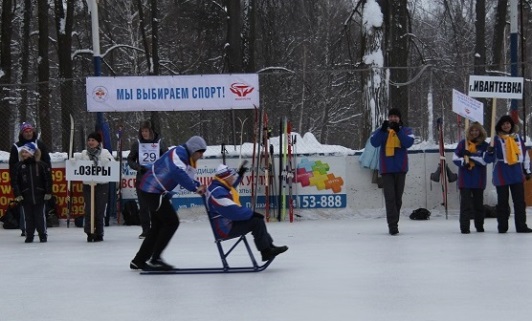 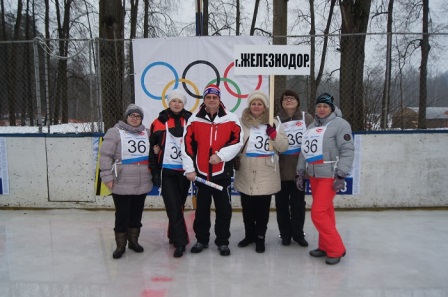 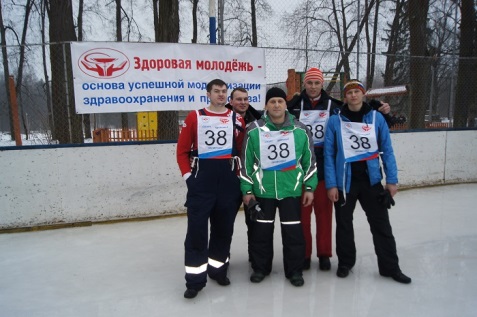 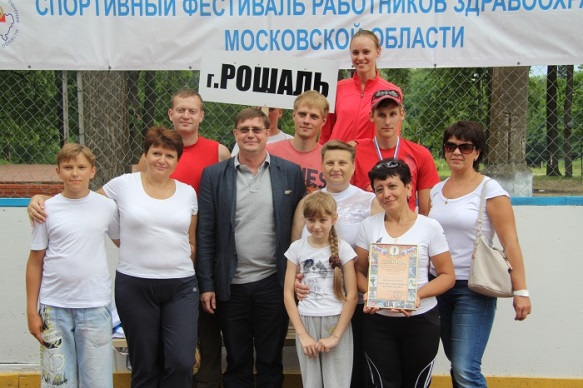 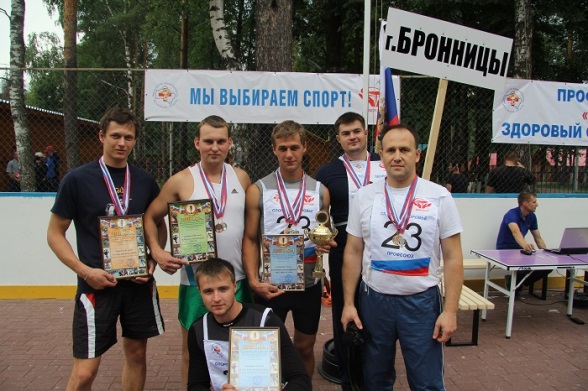 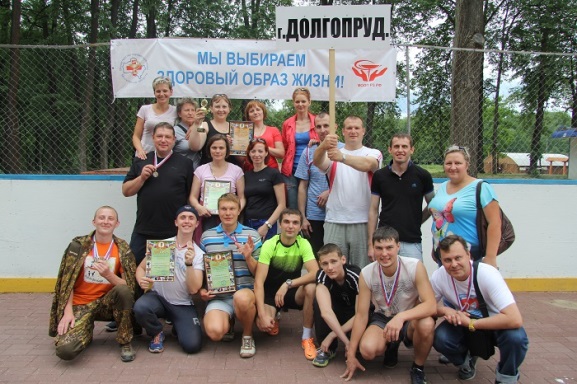 Летние спортивные Фестивали
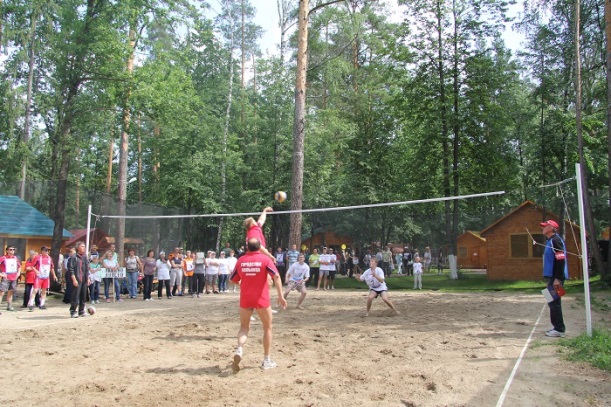 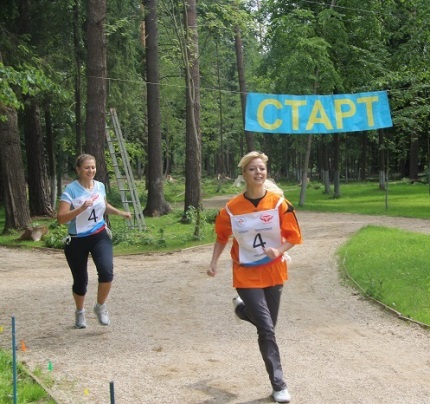 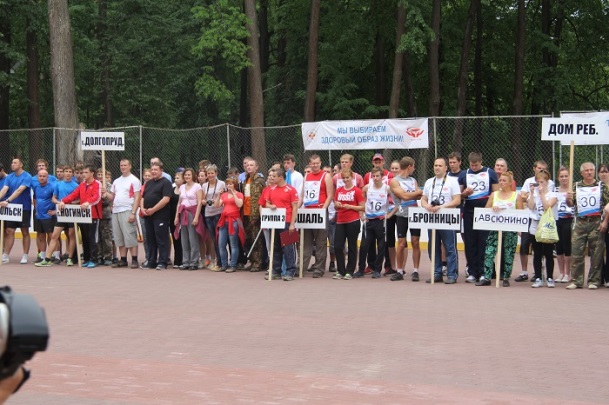 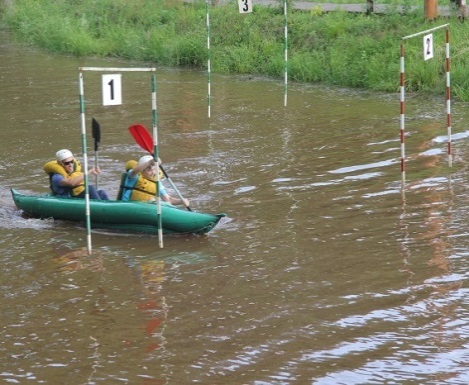 В опросе участвовало 249 медицинских организаций
86523 работника здравоохранения Московской области
3661 работник здравоохранения области принимает участие в спортивных мероприятиях 
проводимых 
на местах
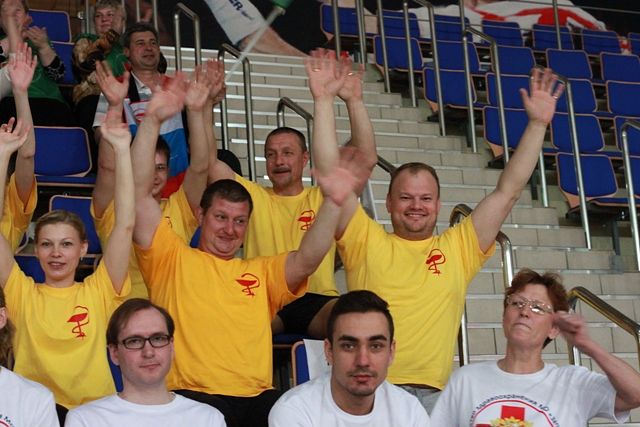 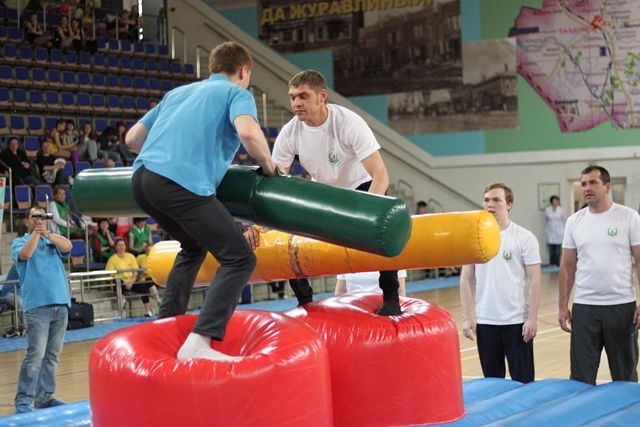 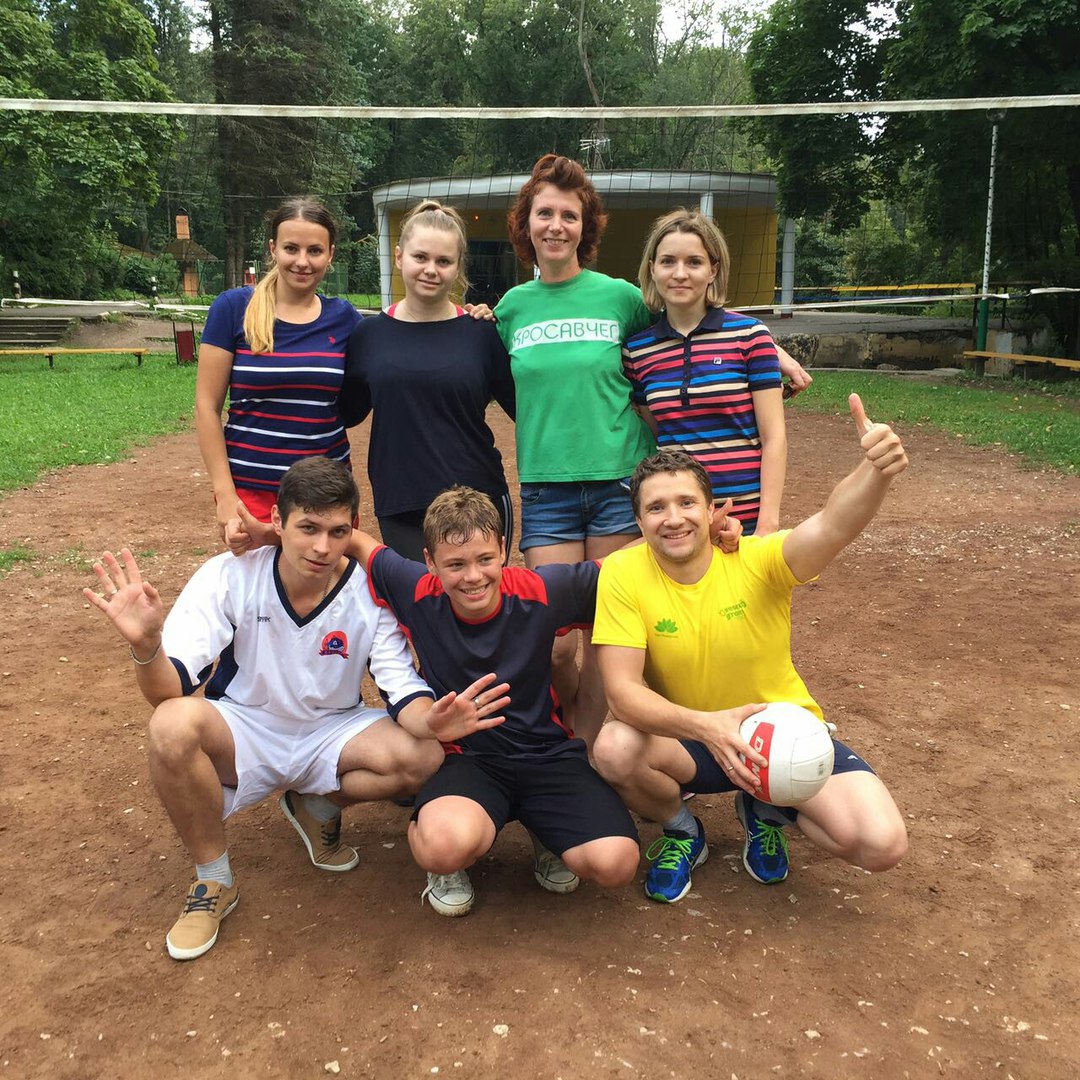 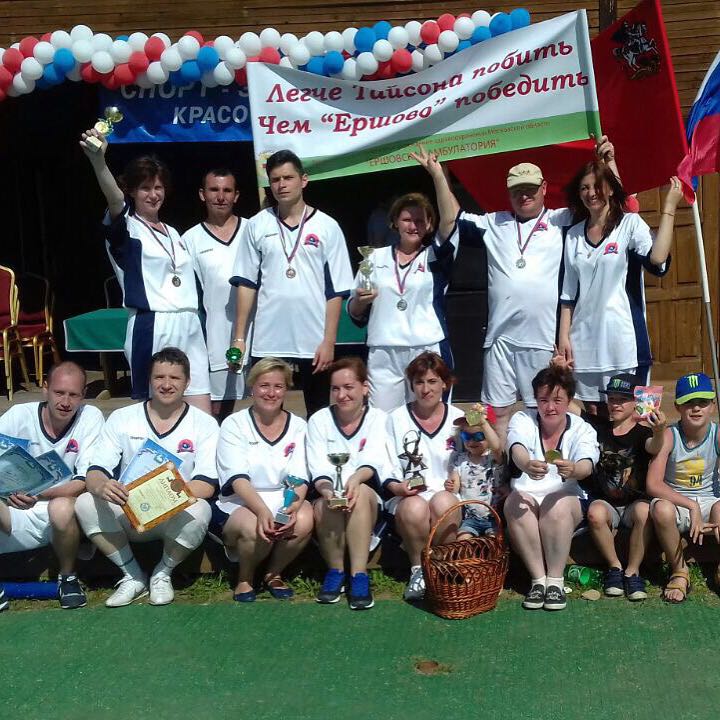 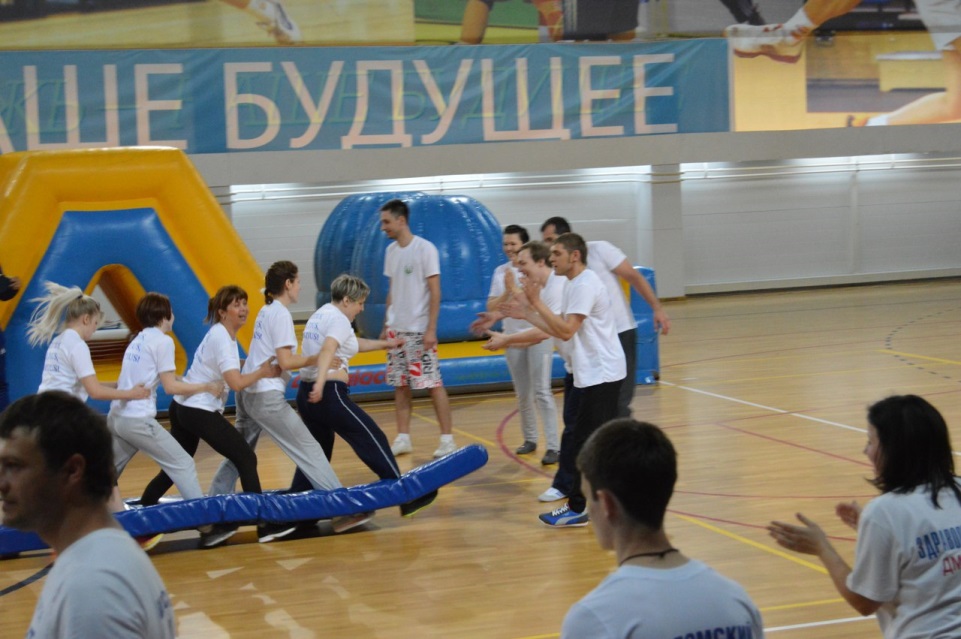 Культурно-массовая работа
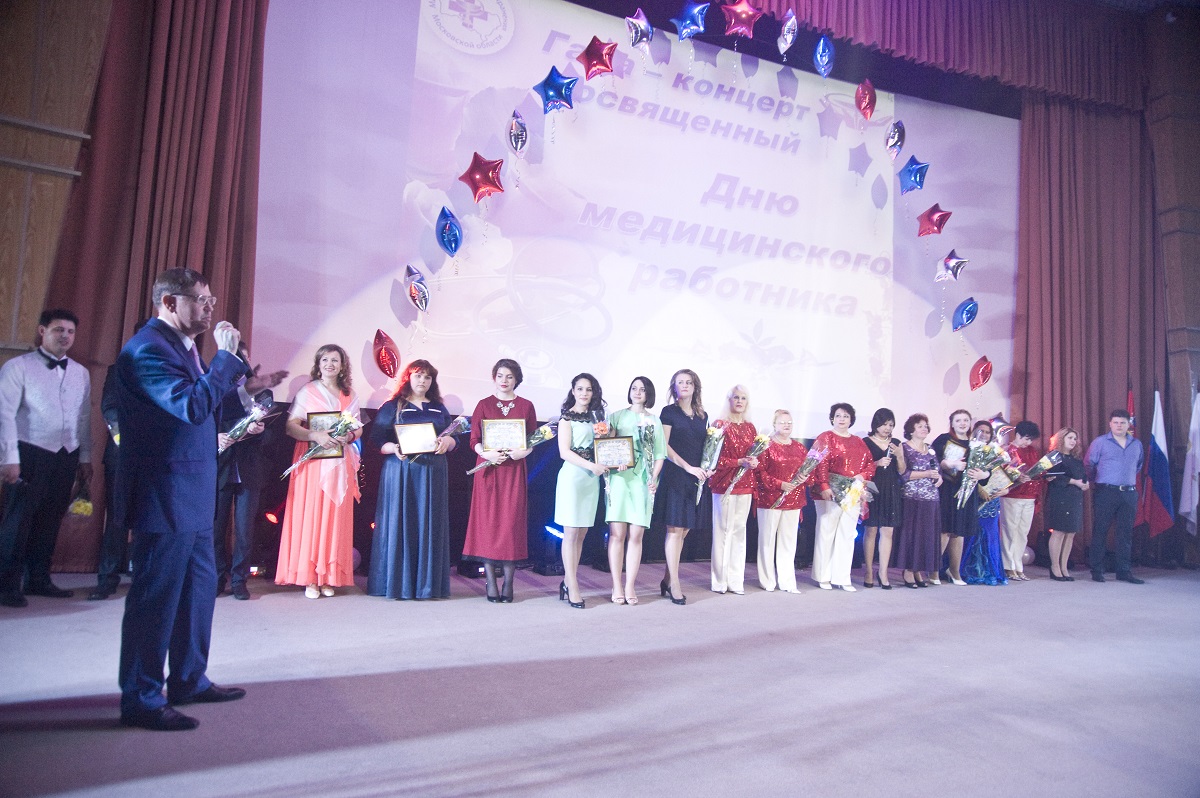 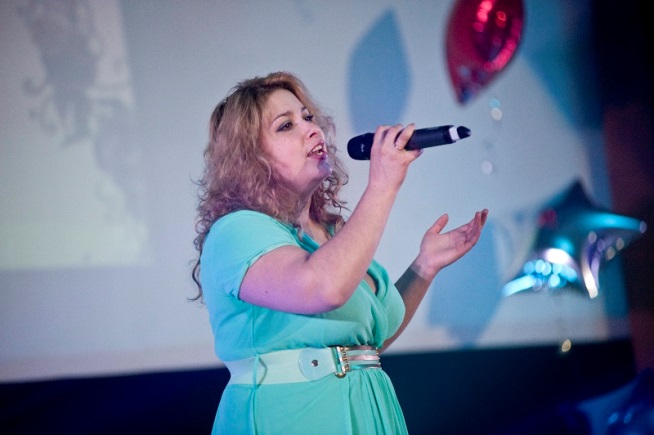 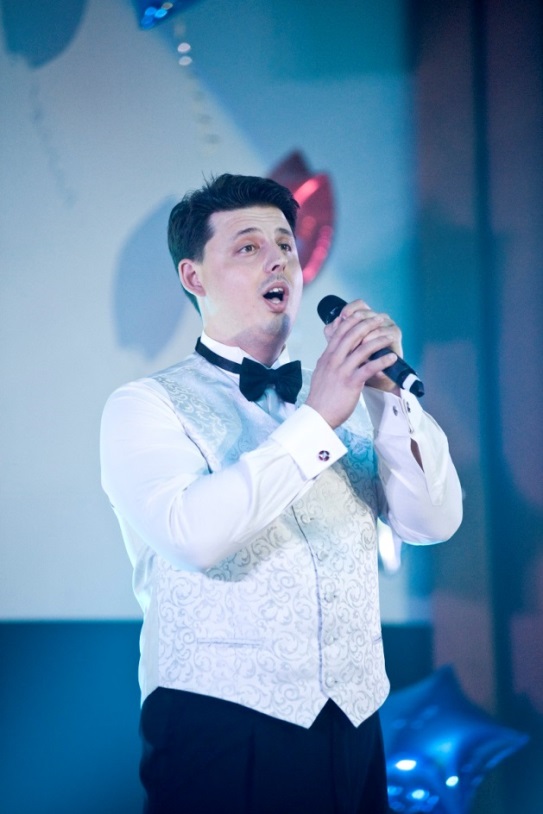 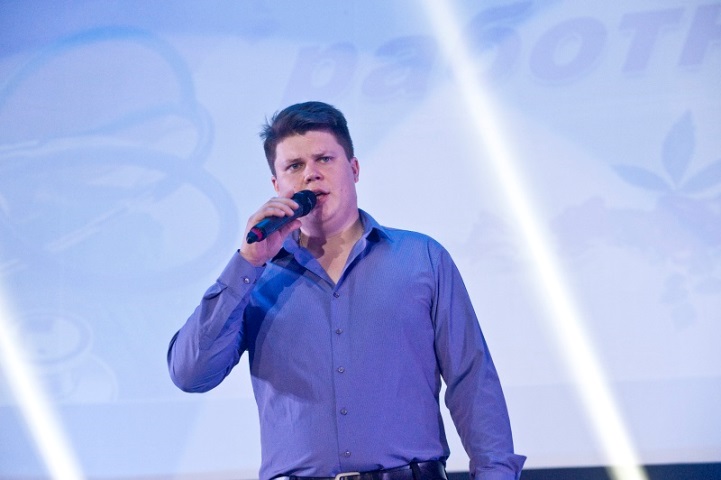 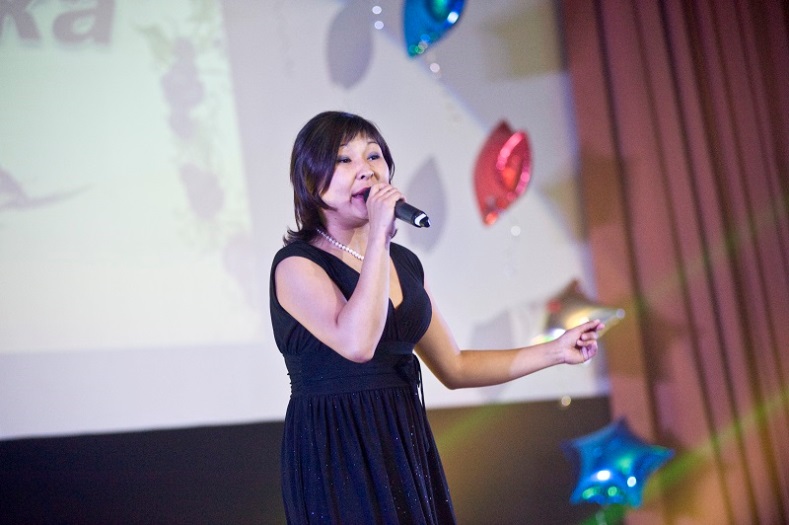 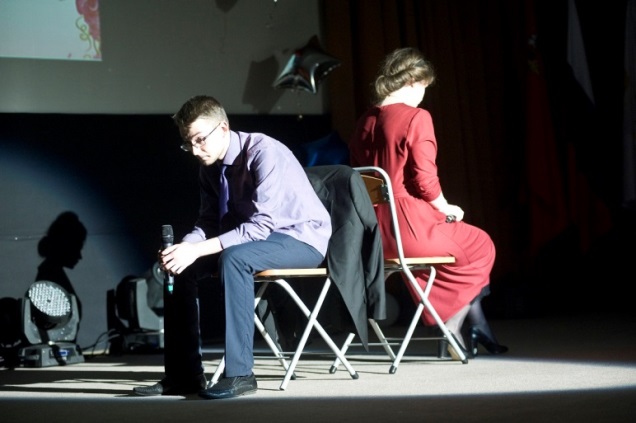 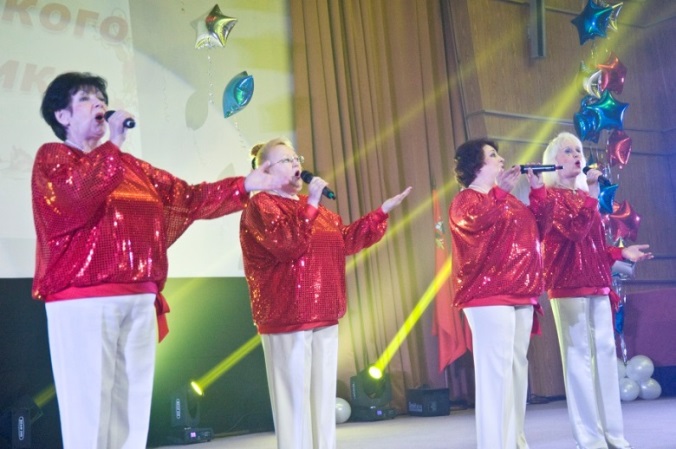 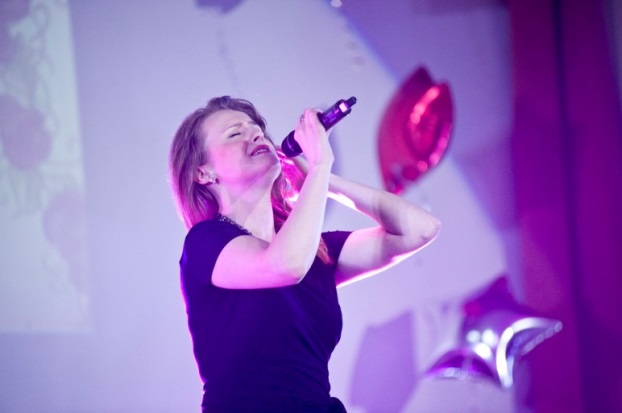 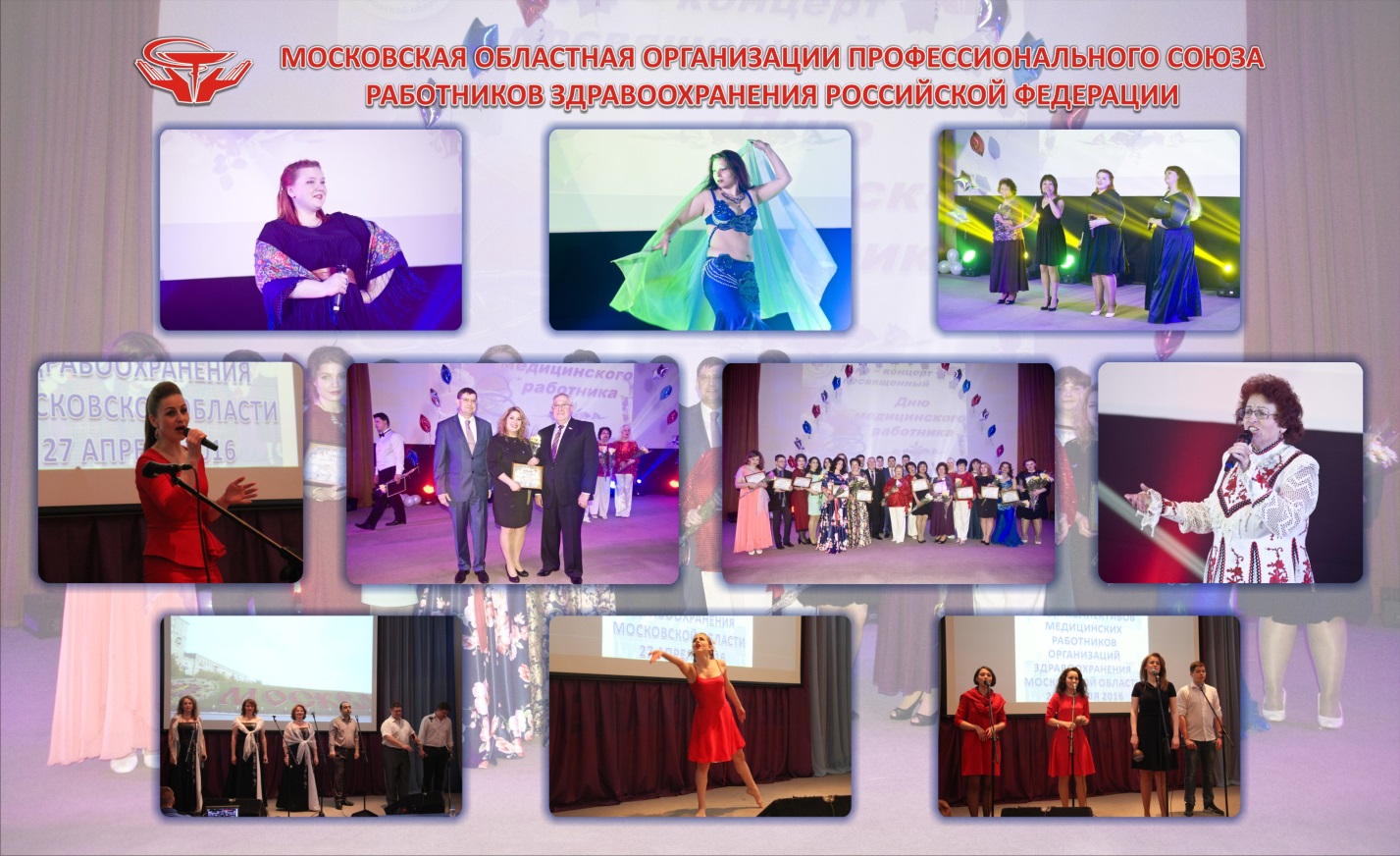 В конкурсах художественной самодеятельности
ежегодно
 принимают участие 

от 100 до 150 

исполнителей и творческих коллективов
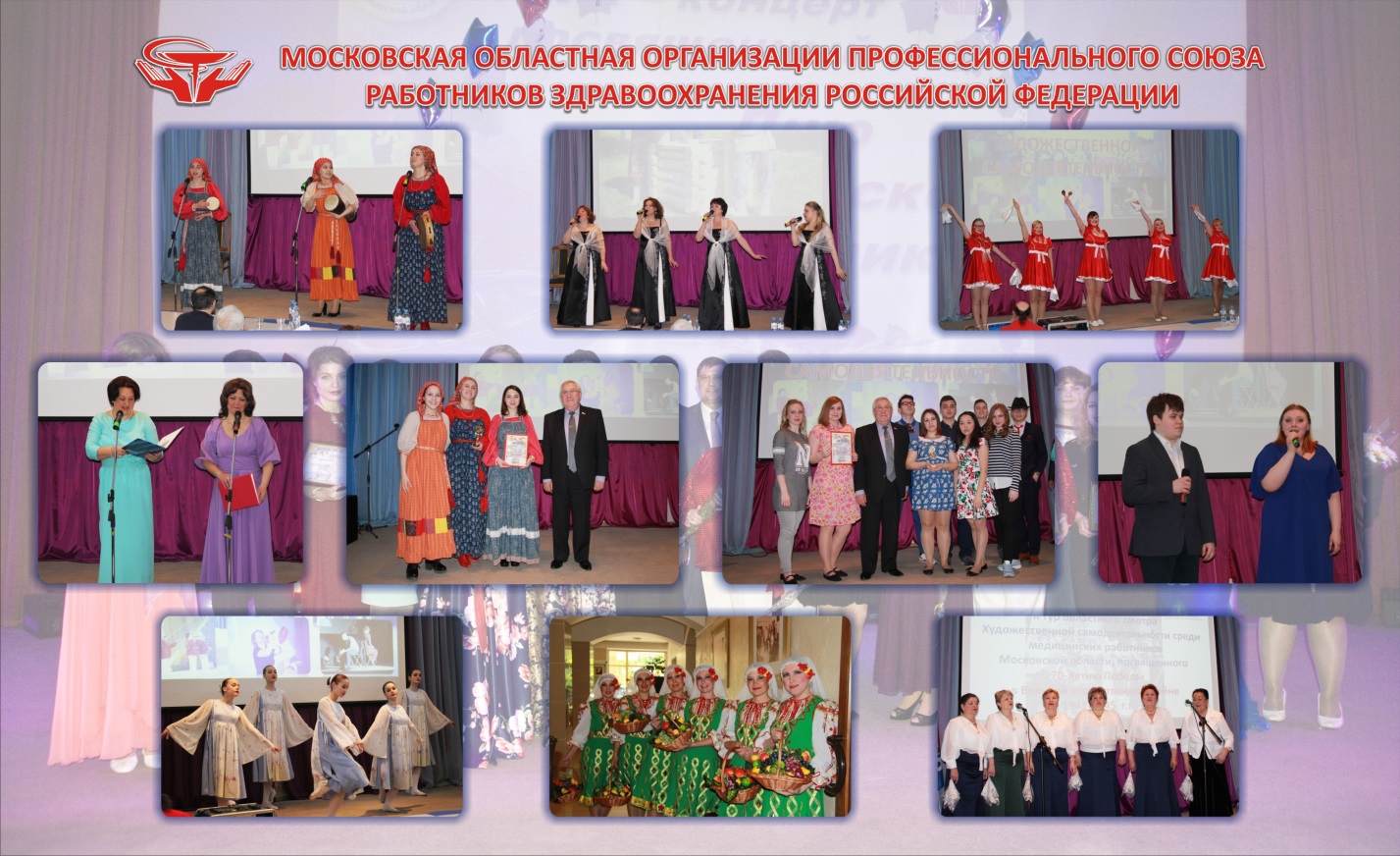 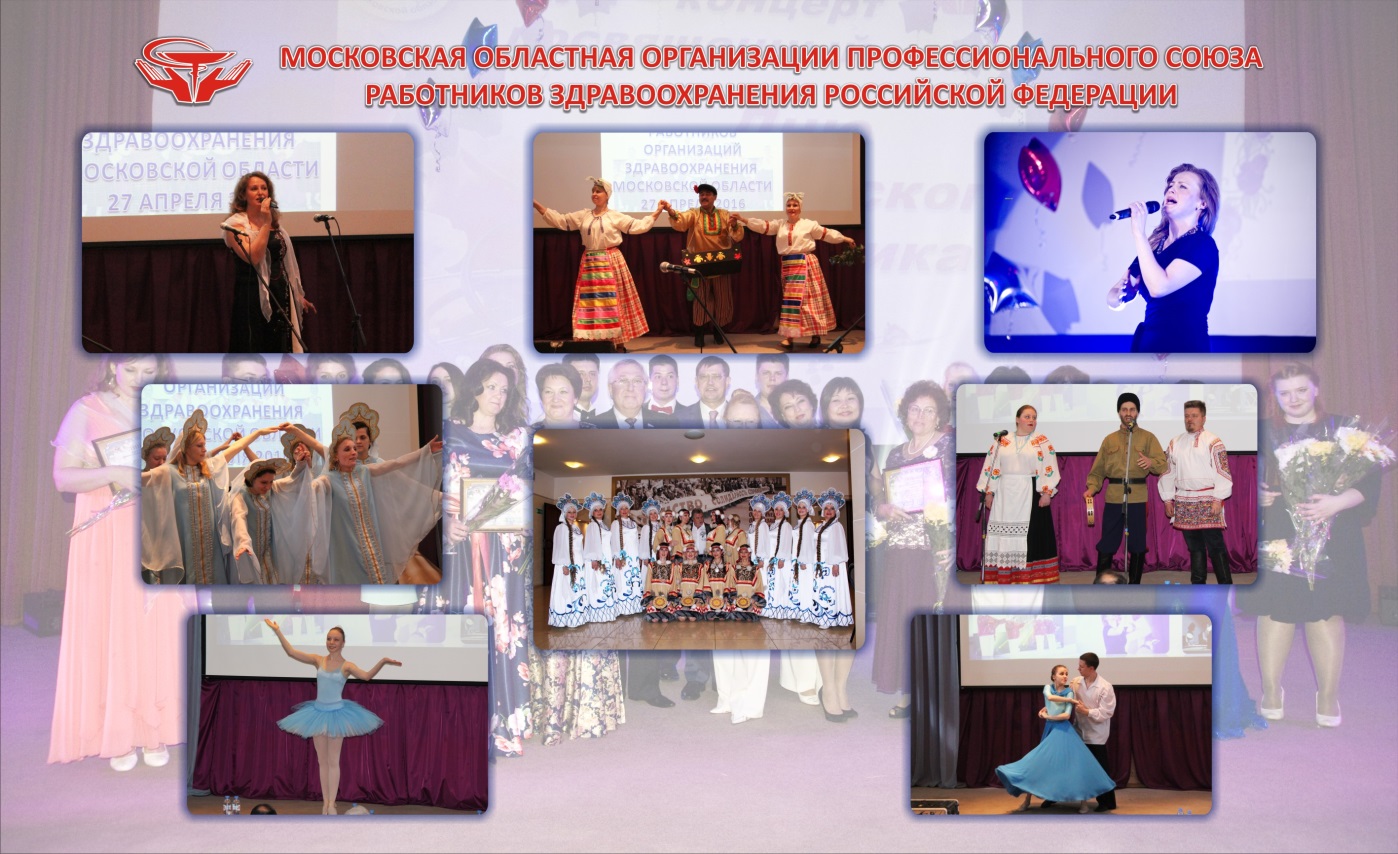 Общее число принявших участие в конкурсах составило
1 195 
человек 
или 1,3% 
от числа работающих
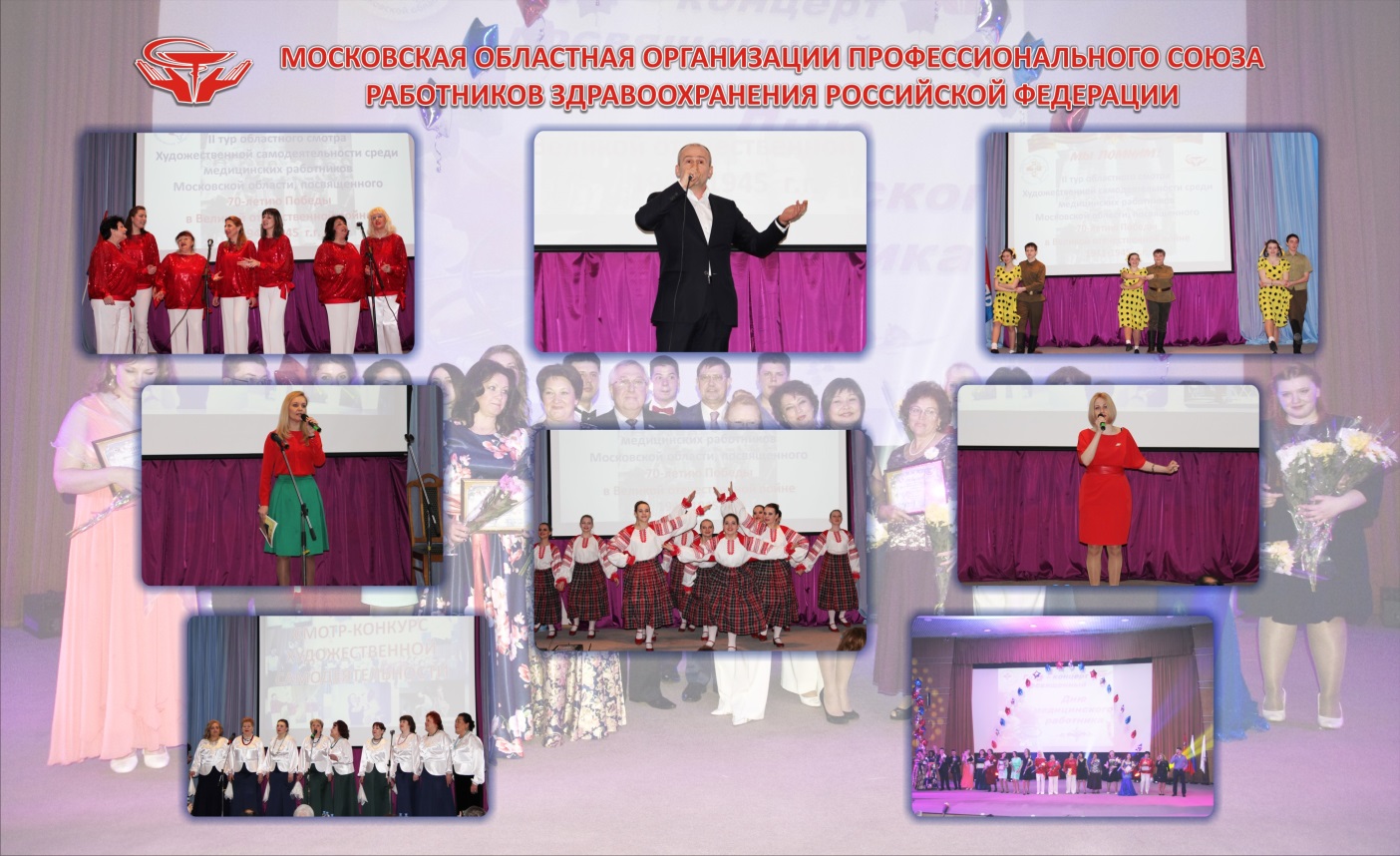 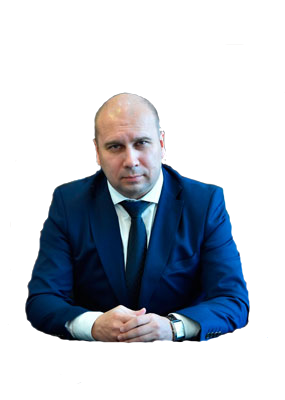 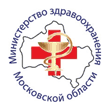 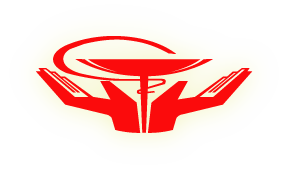 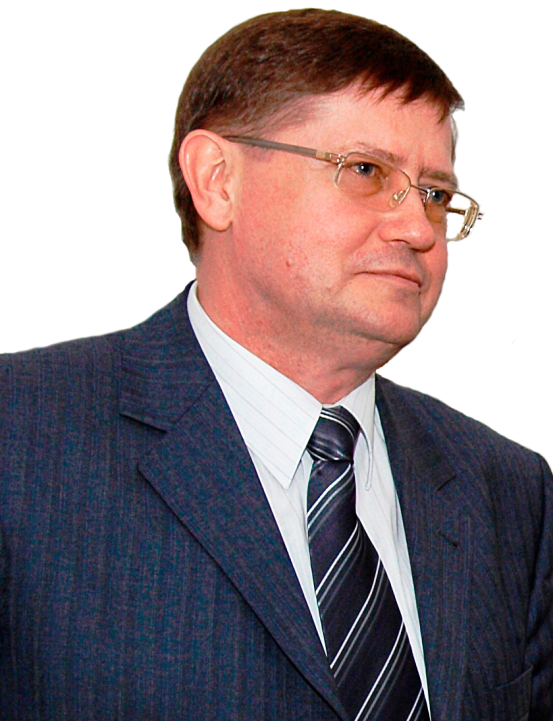 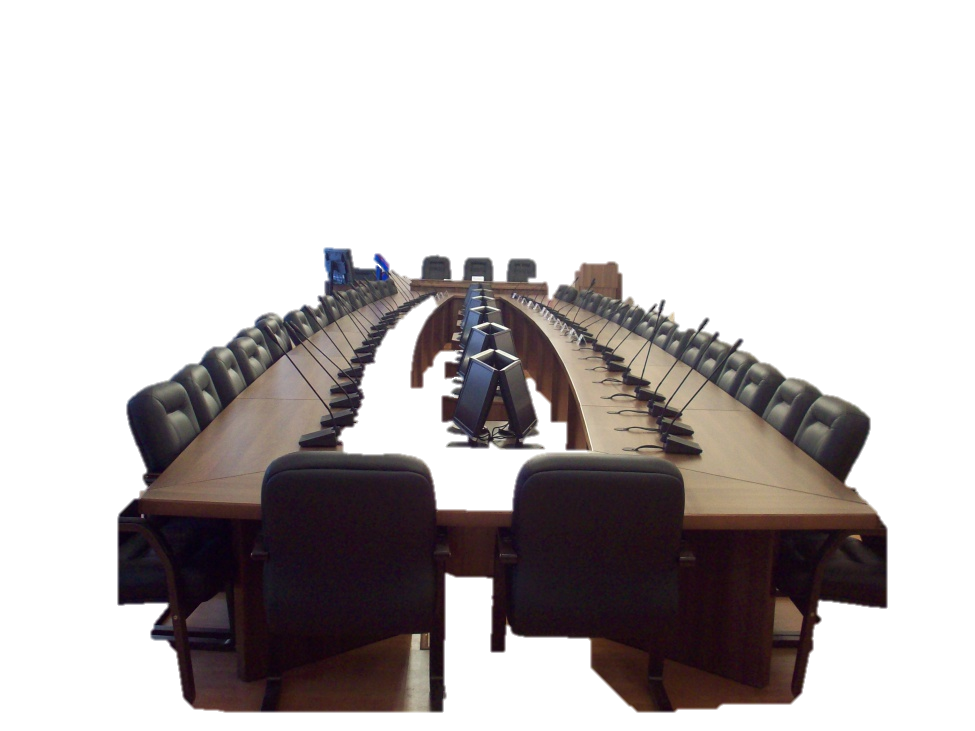 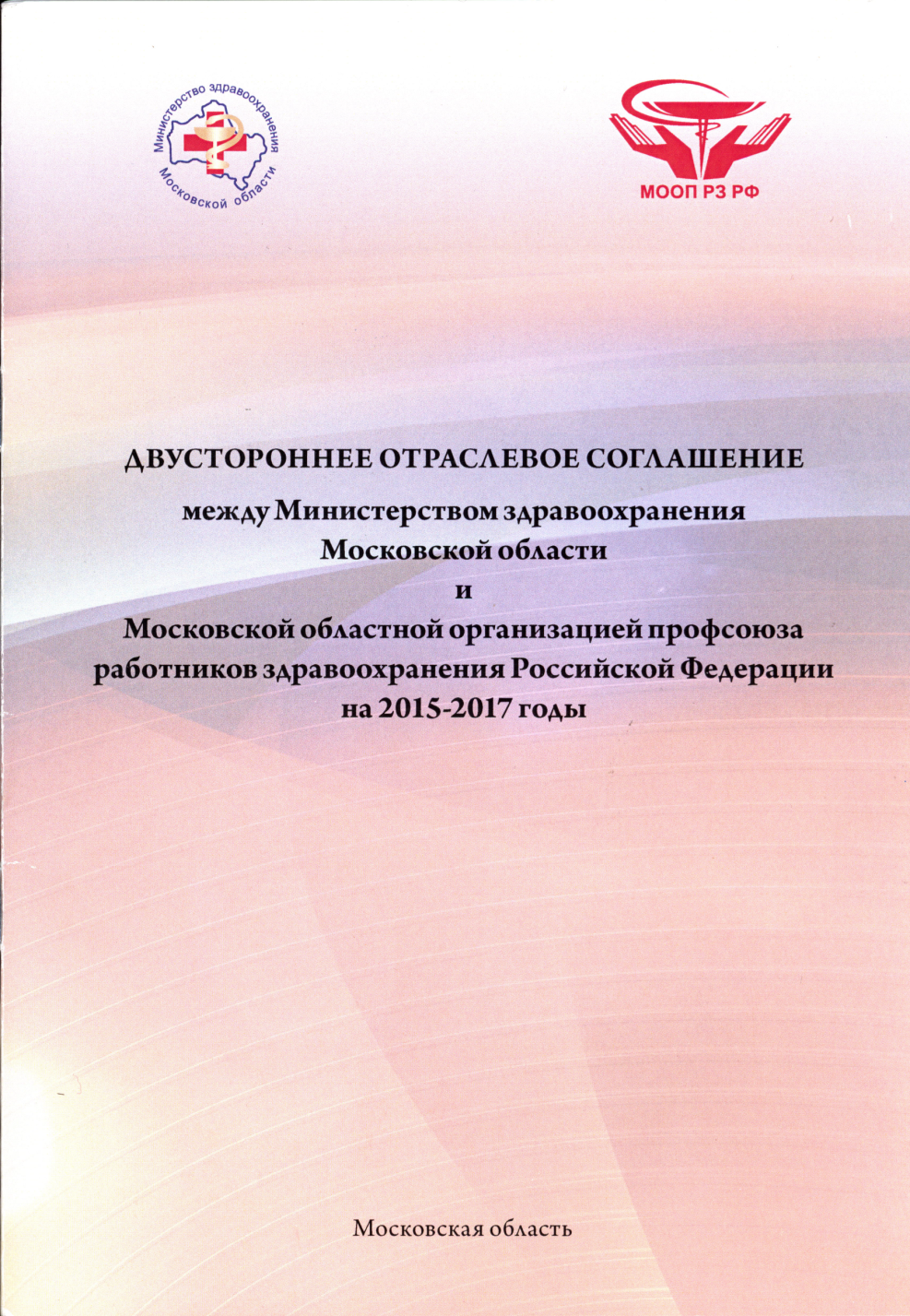 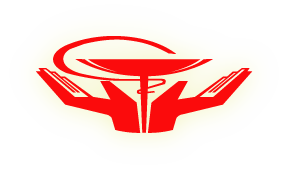 СПАСИБО ЗА ВНИМАНИЕ!
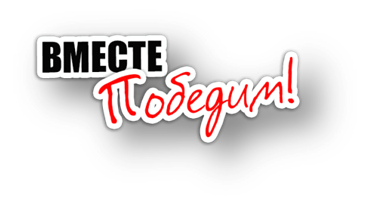 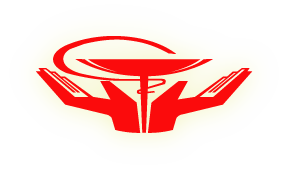 Московский областной комитет профсоюза работников здравоохранения РФ
IV ПЛЕНУМ
18 мая 2017 г.
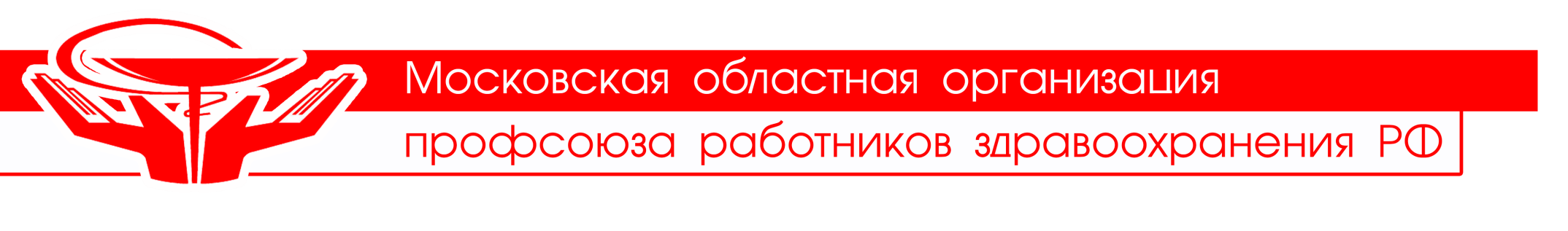 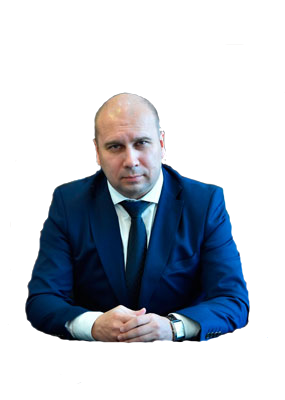 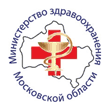 ВыступлениеМинистра здравоохранения
Московской области
Д.С. Маркова
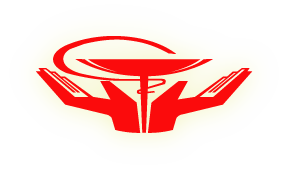 Московский областной комитет профсоюза работников здравоохранения РФ
IV ПЛЕНУМ
18 мая 2017 г.